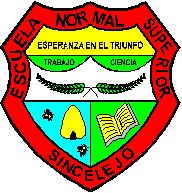 REUNIÓN DE ÁREAS
ANÁLISIS DEL DESEMEÑO INTERNO (SIE) PRIMER PERÍODO
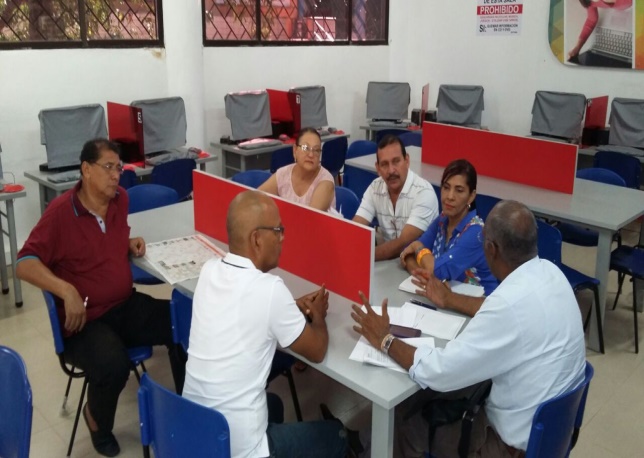 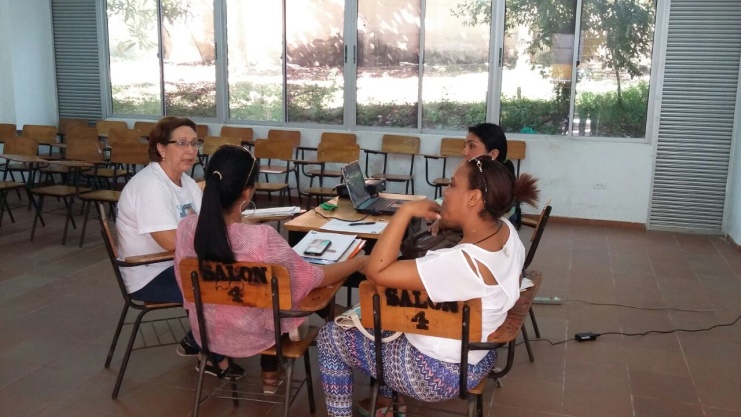 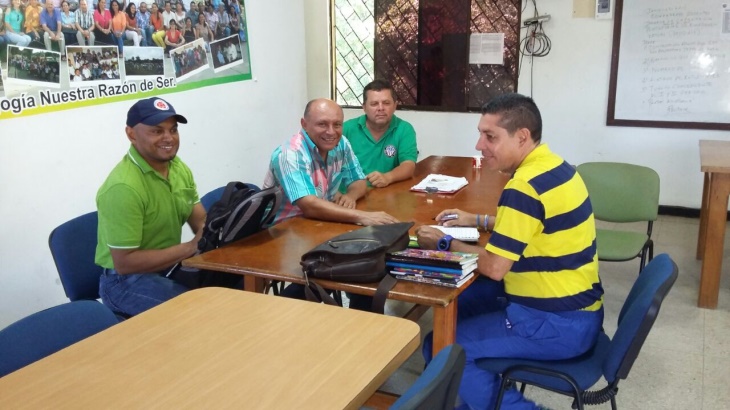 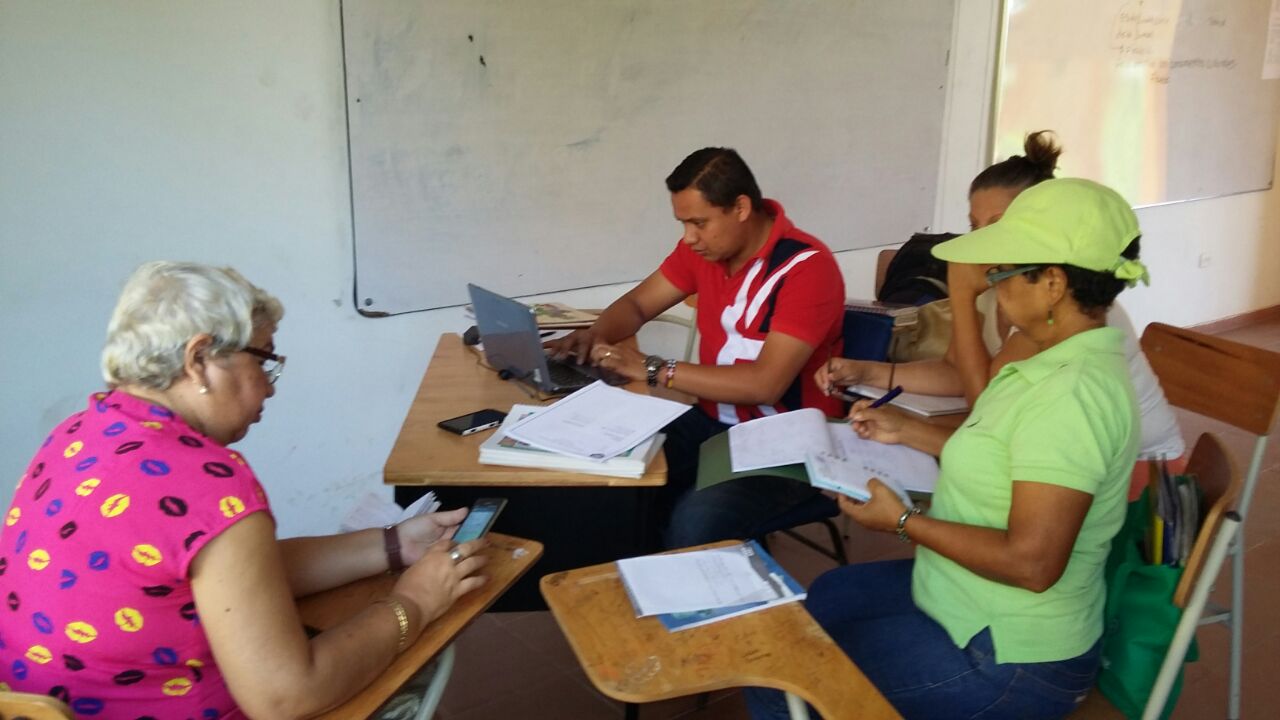 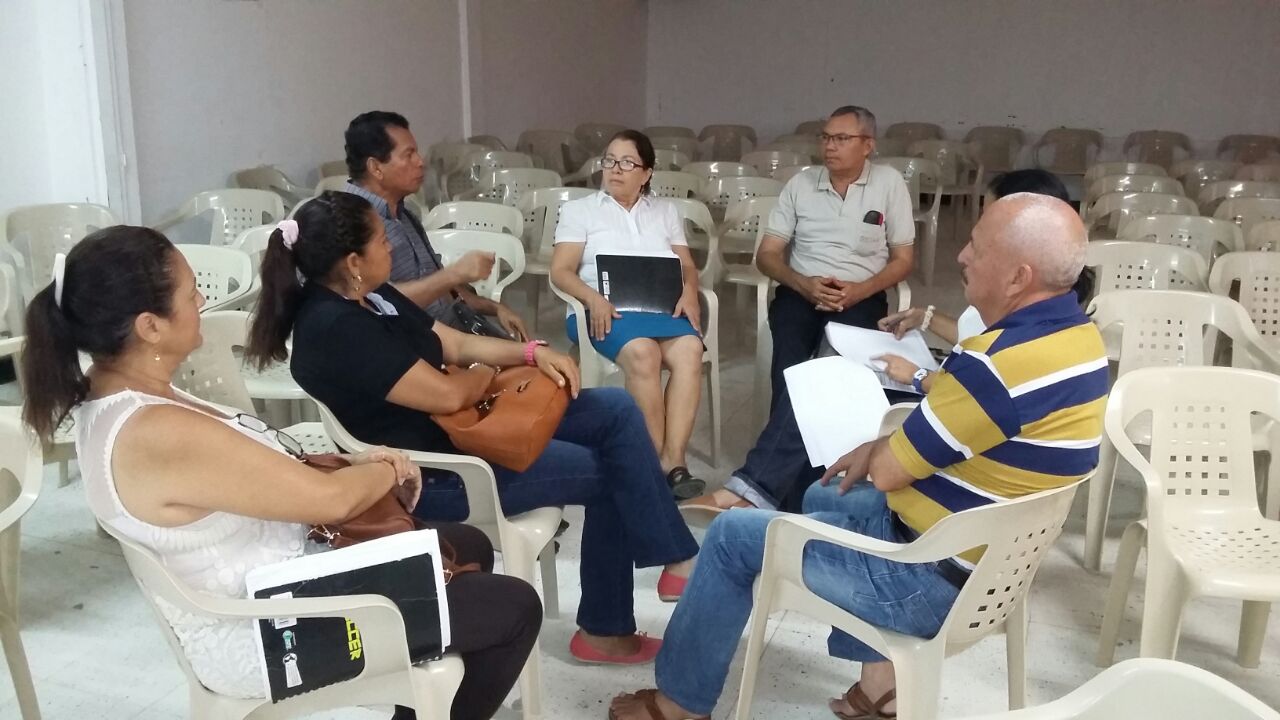 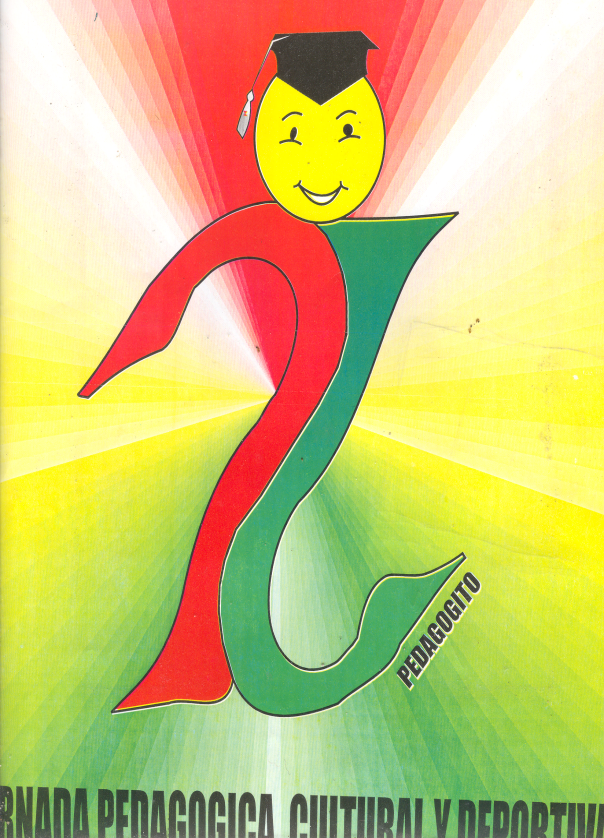 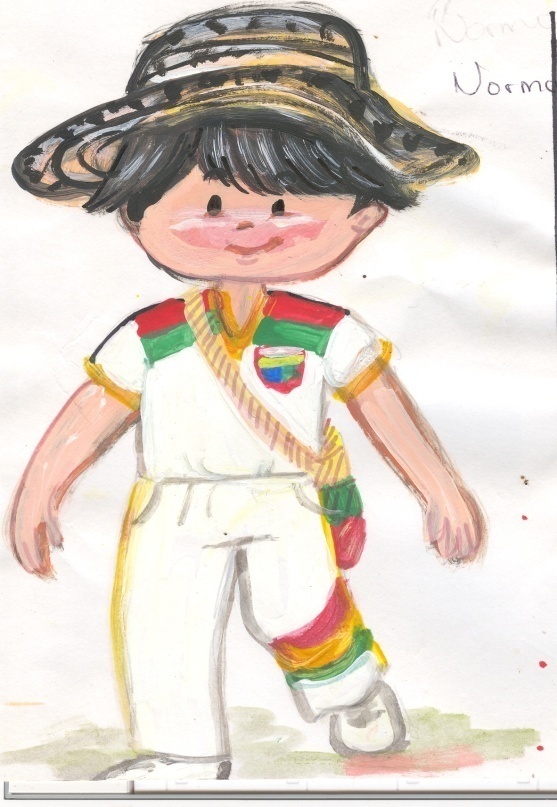 RENDICIÓN DE CUENTAS PRIMER SEMESTRE AÑO ESCOLAR 2015 (DE ENERO A JUNIO DE 2015)
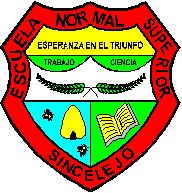 AREA DE GESTIÓN ACADÉMICA:
PROCESO: PRÁCTICAS PEDAGÓGICAS ( 2015)
PROGRAMA PTA (TODOS A APRENDER)

INTERDISCIPLINARIEDAD


TECNOLOGÍAS
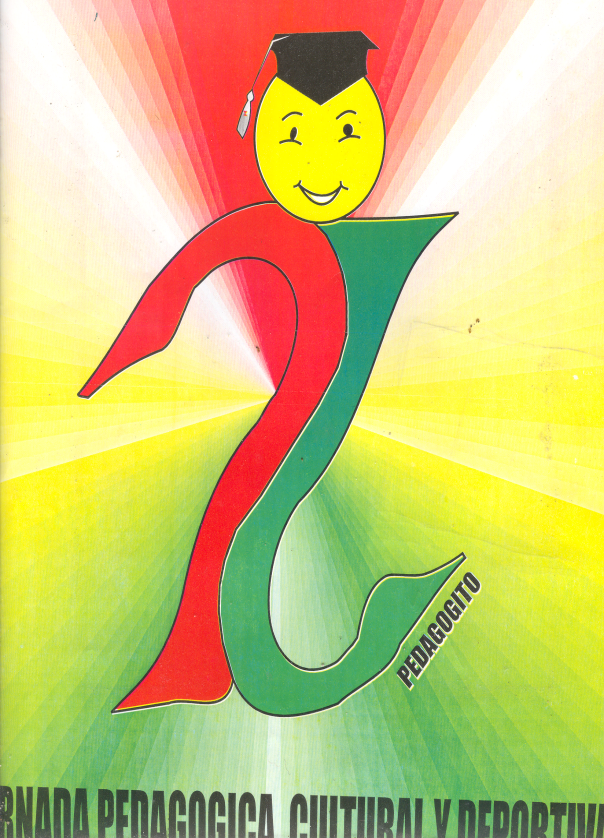 RENDICIÓN DE CUENTAS PRIMER SEMESTRE AÑO ESCOLAR 2015 (DE ENERO A JUNIO DE 2015)
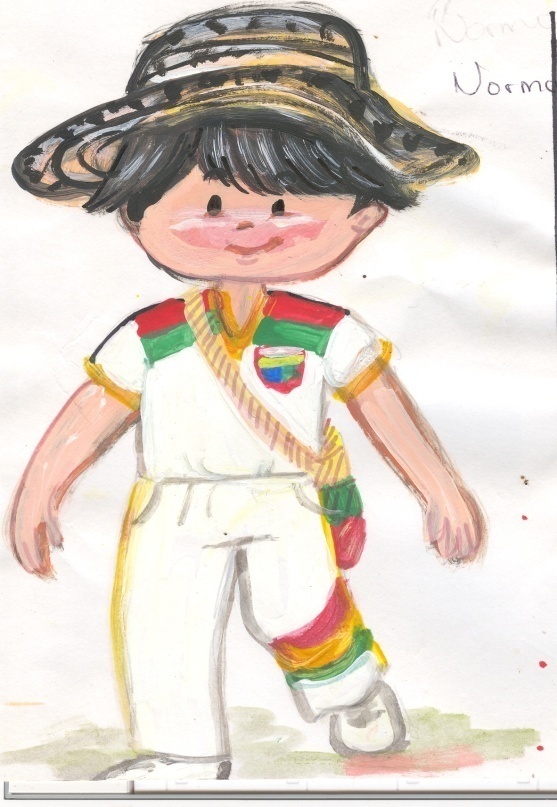 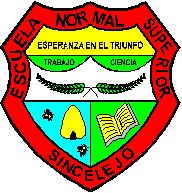 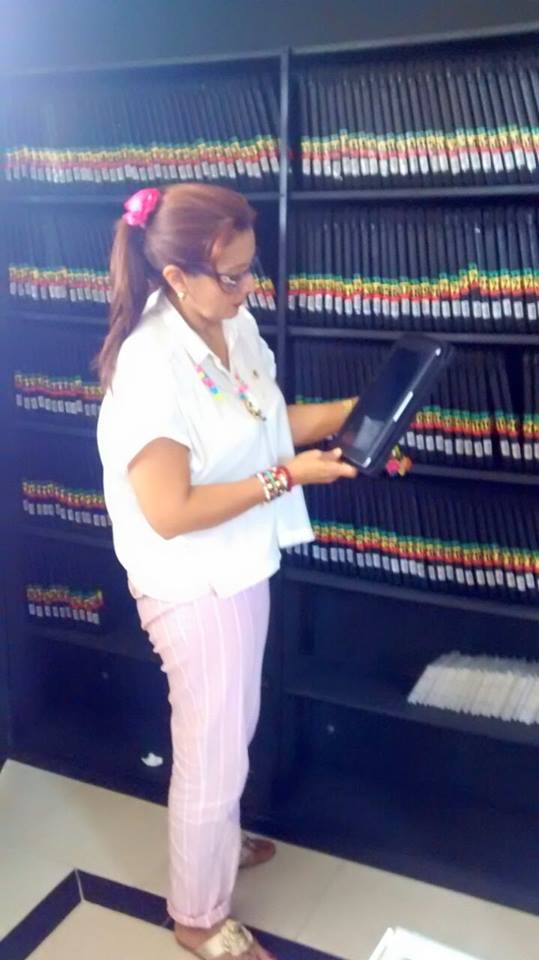 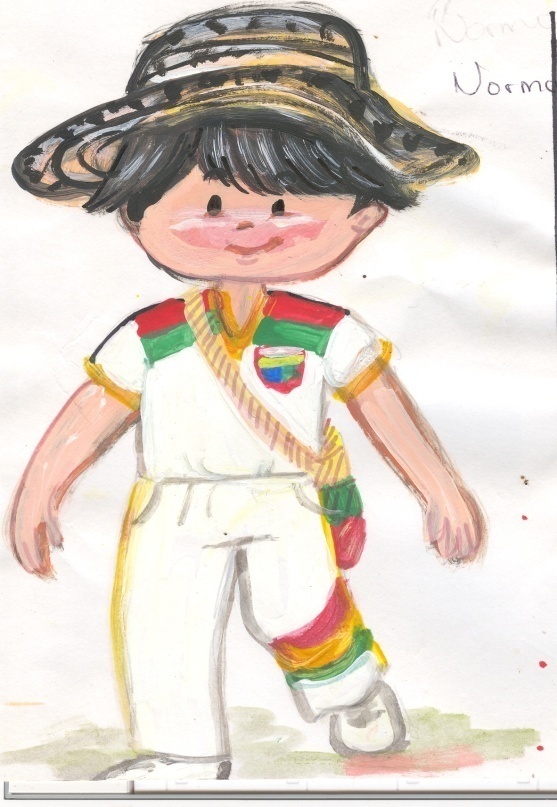 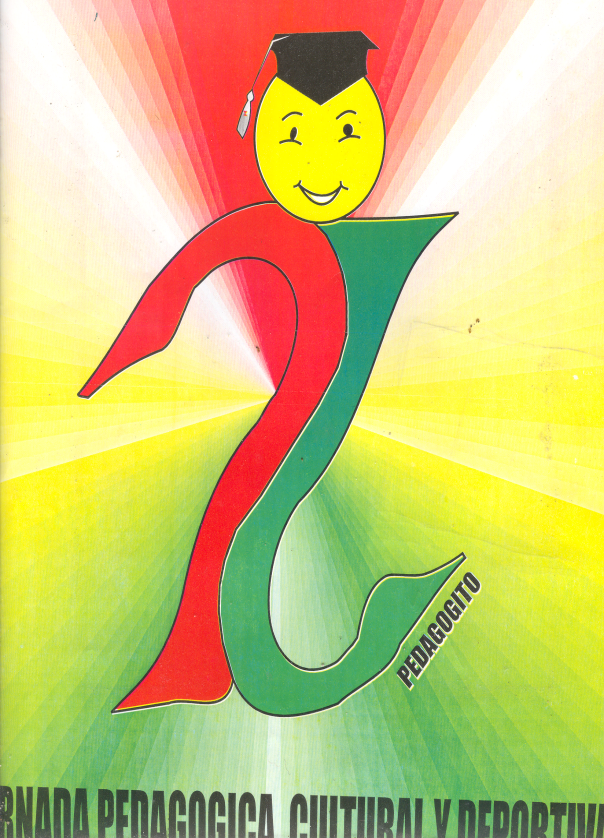 RENDICIÓN DE CUENTAS PRIMER SEMESTRE AÑO ESCOLAR 2015 (DE ENERO A JUNIO DE 2015)
ACOMPAÑAMIENTO, SEGUIMIENTO Y CONTROL PROGRAMA TODOS A APRENDER – JORNADAS PEDAGÓGICAS A DOCENTES TITULARES, MAESTROS EN FORMACIÓN E IMPLEMENTACIÓN DE PRUEBAS A ESTUDIANTES 2015
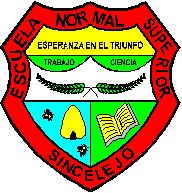 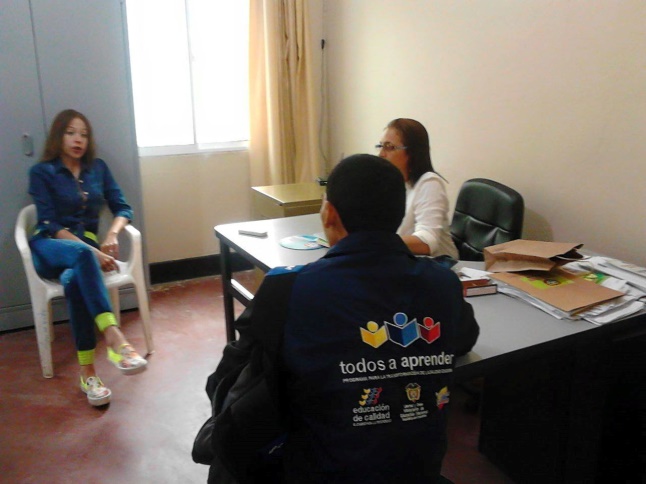 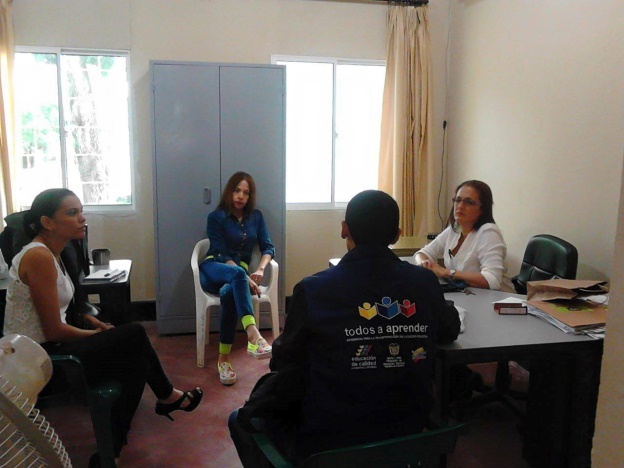 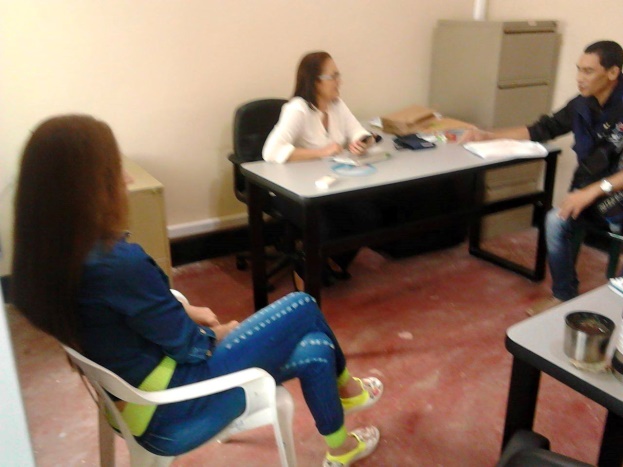 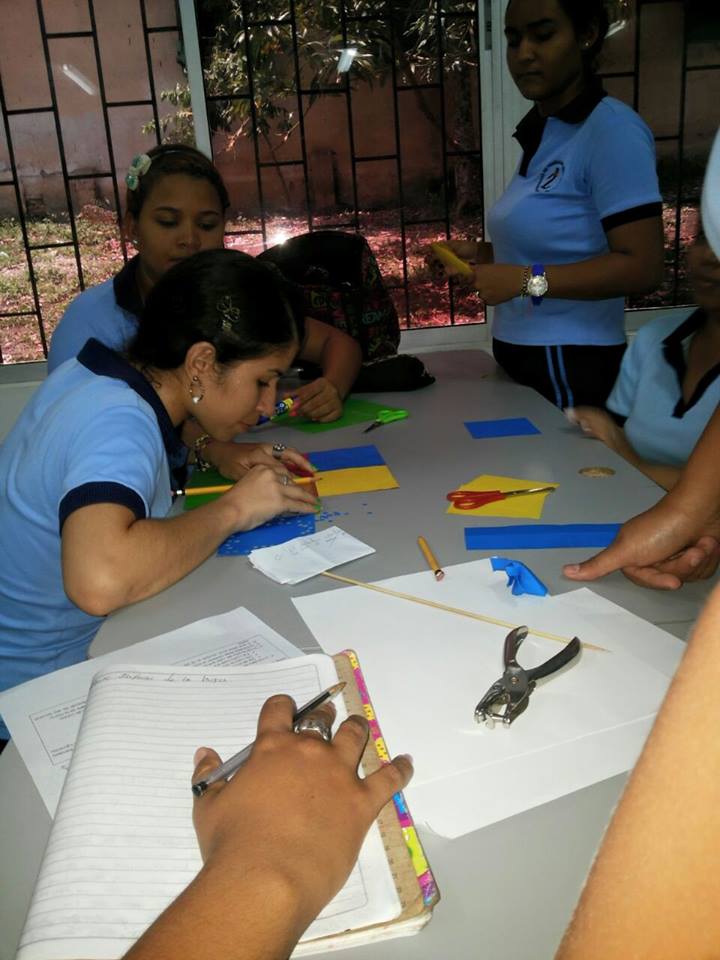 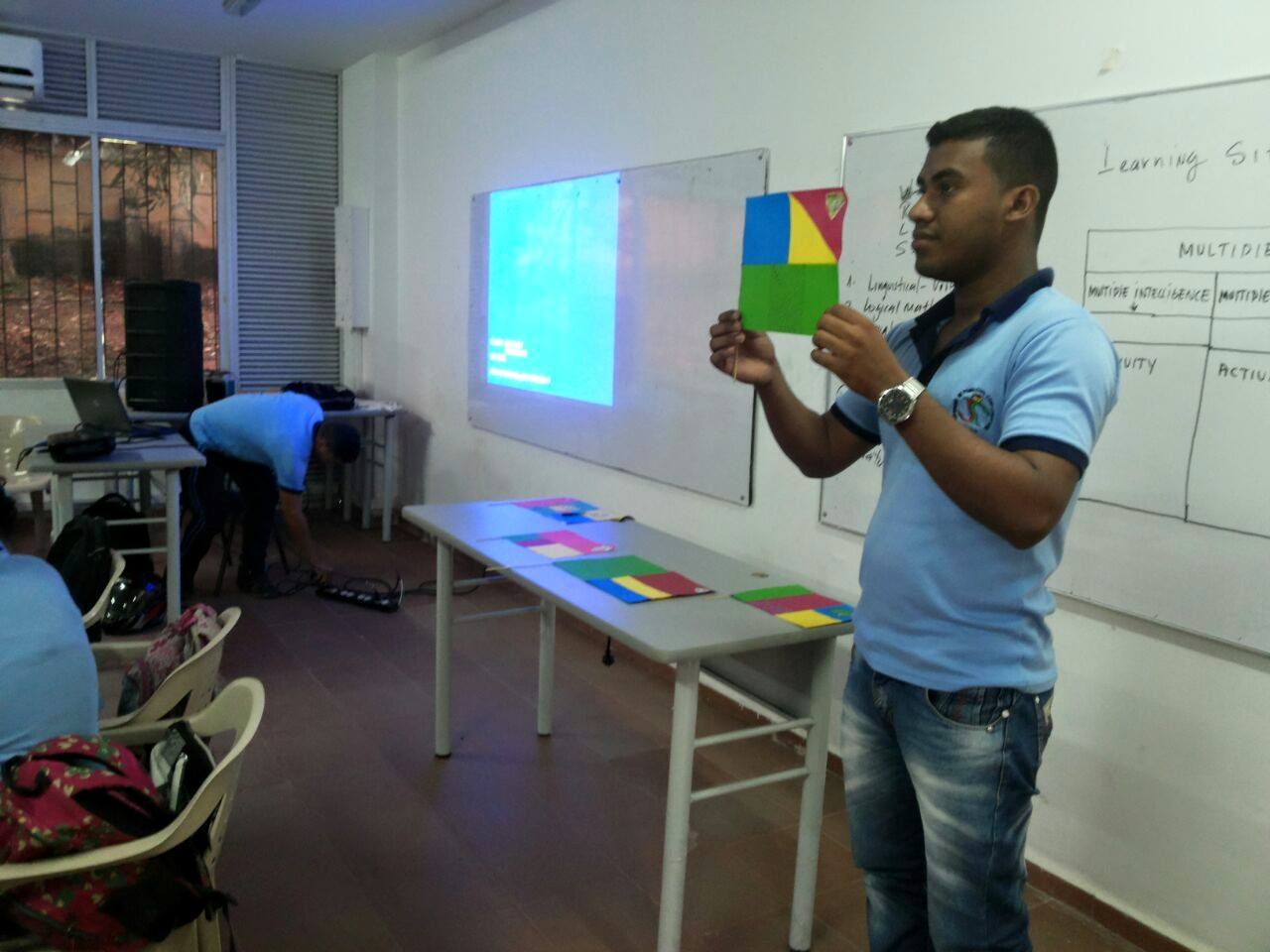 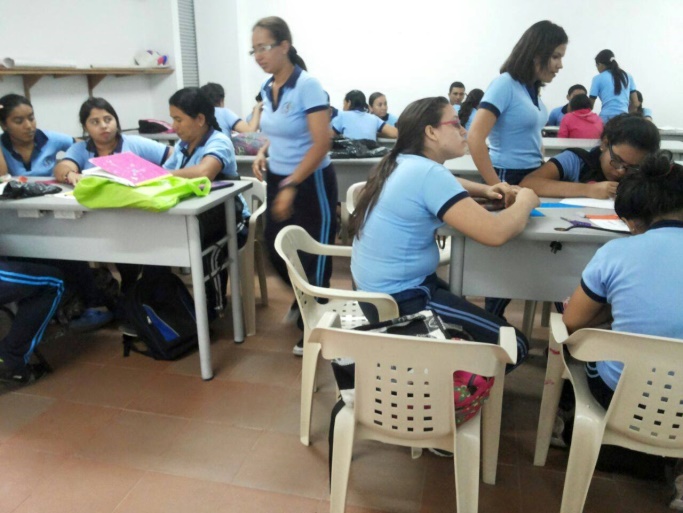 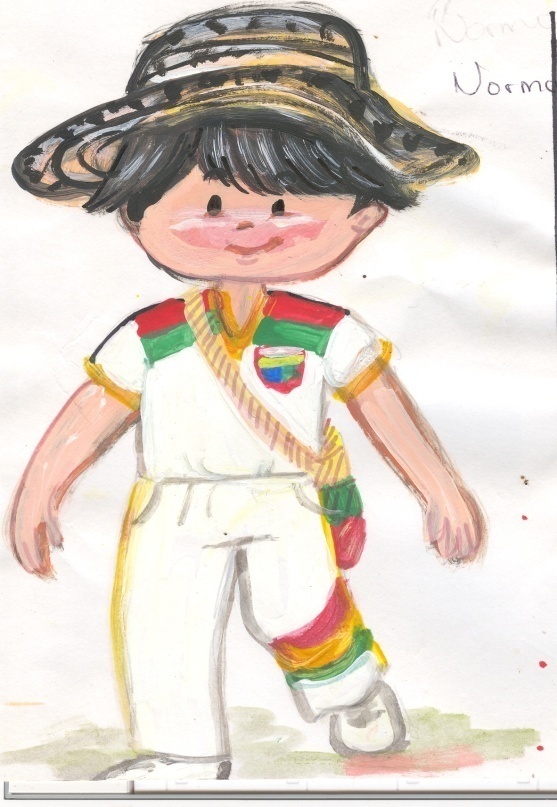 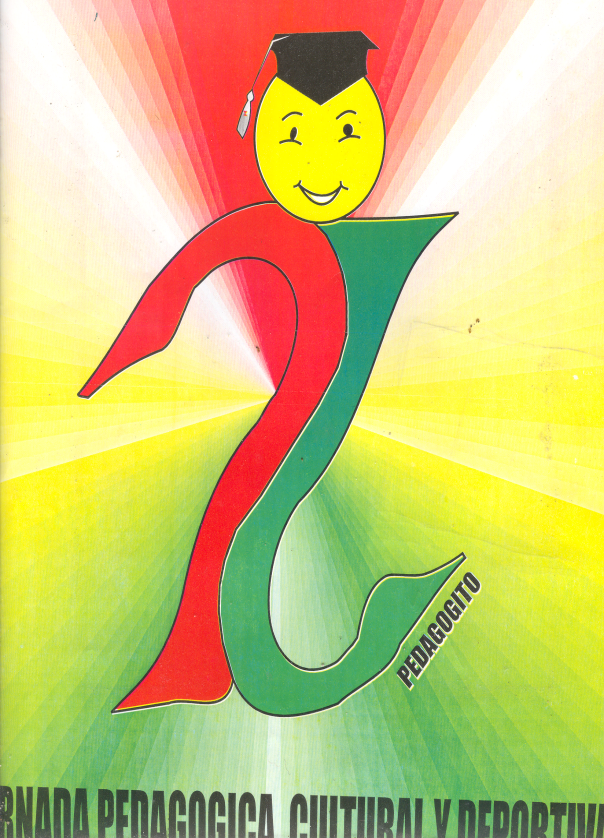 RENDICIÓN DE CUENTAS PRIMER SEMESTRE AÑO ESCOLAR 2015 (DE ENERO A JUNIO DE 2015)
ACOMPAÑAMIENTO, SEGUIMIENTO Y CONTROL PROGRAMA TODOS A APRENDER – JORNADAS PEDAGÓGICAS A DOCENTES TITULARES, MAESTROS EN FORMACIÓN E IMPLEMENTACIÓN DE PRUEBAS A ESTUDIANTES 2015
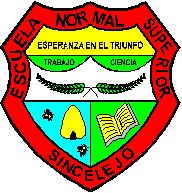 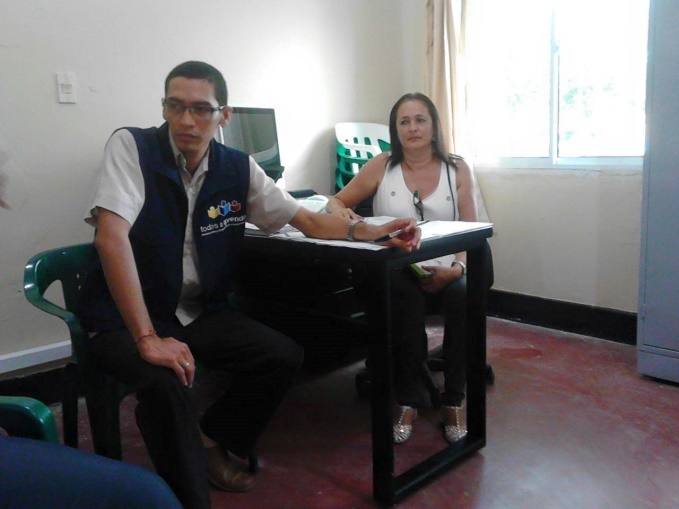 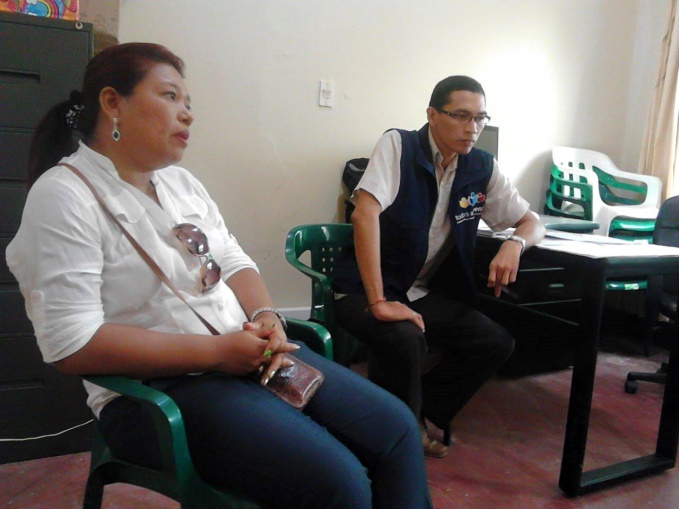 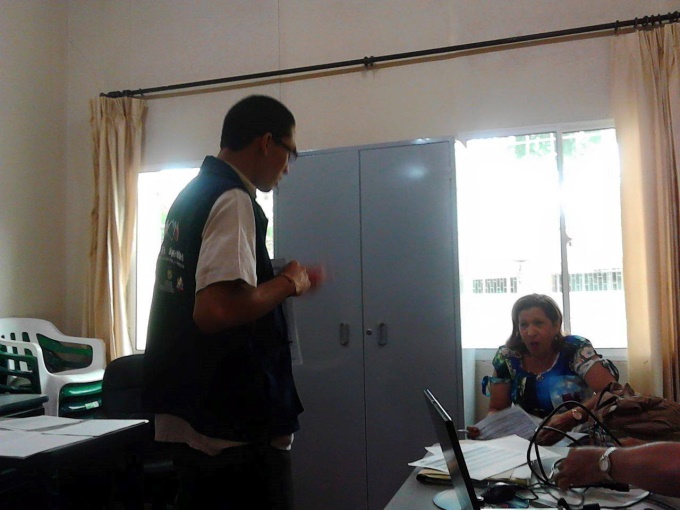 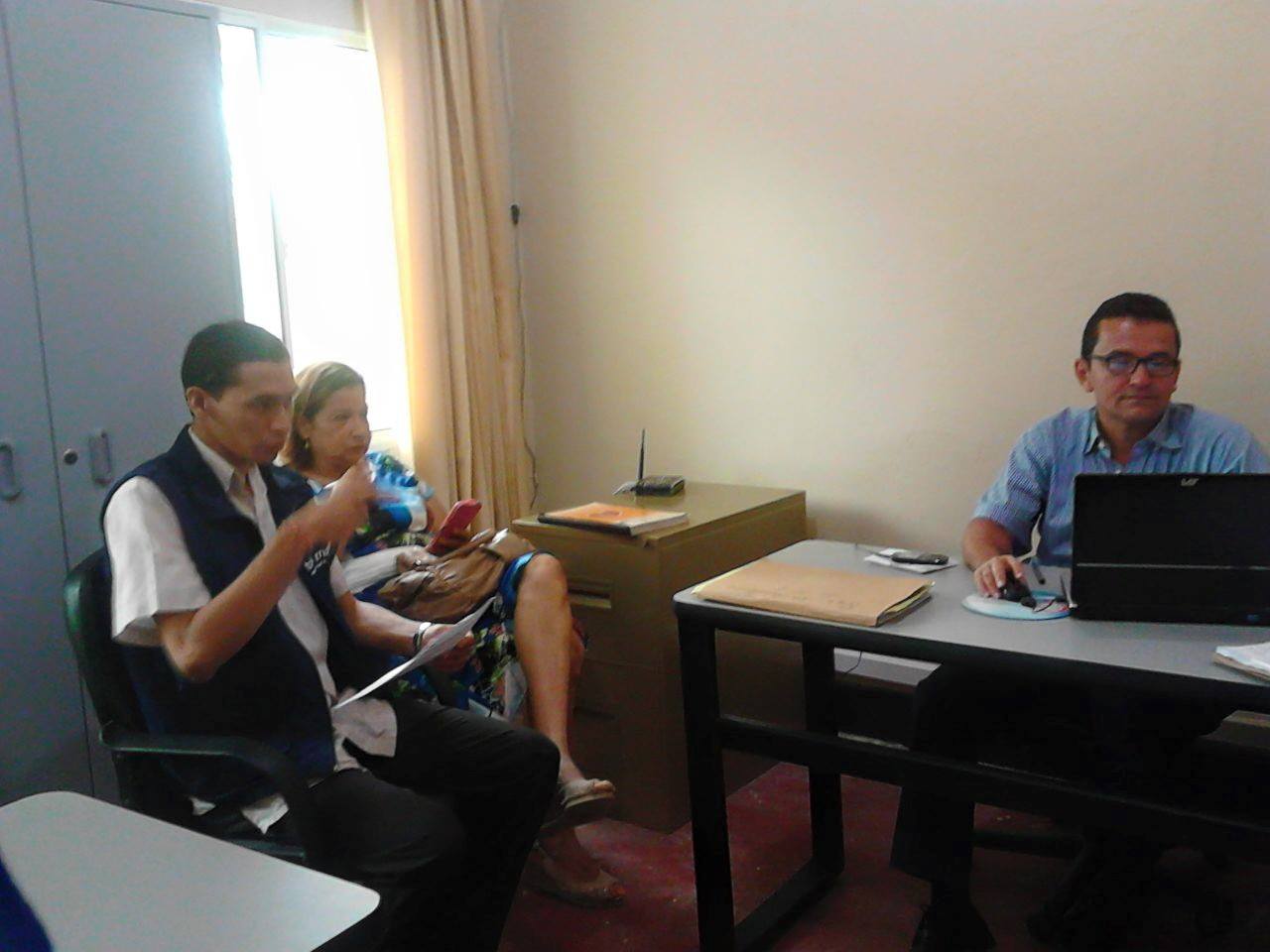 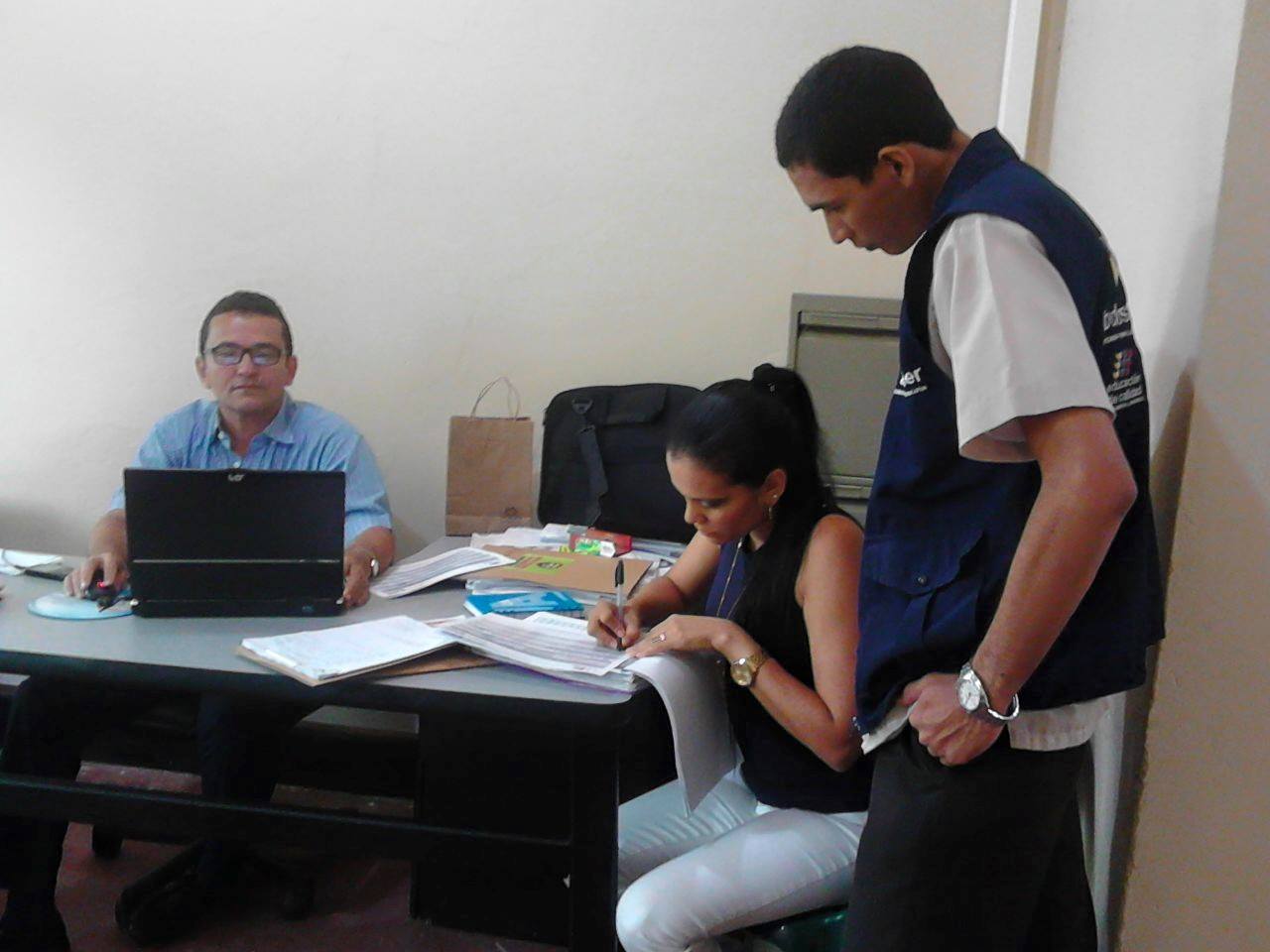 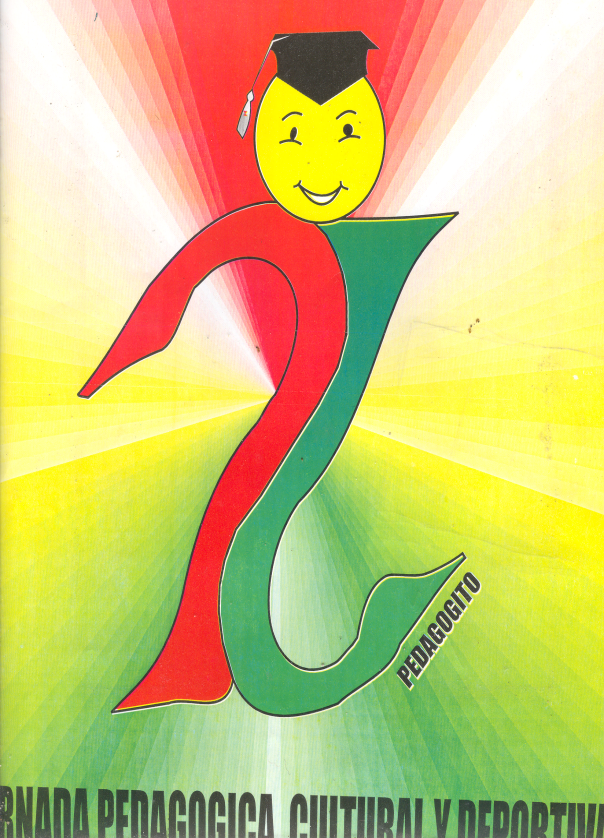 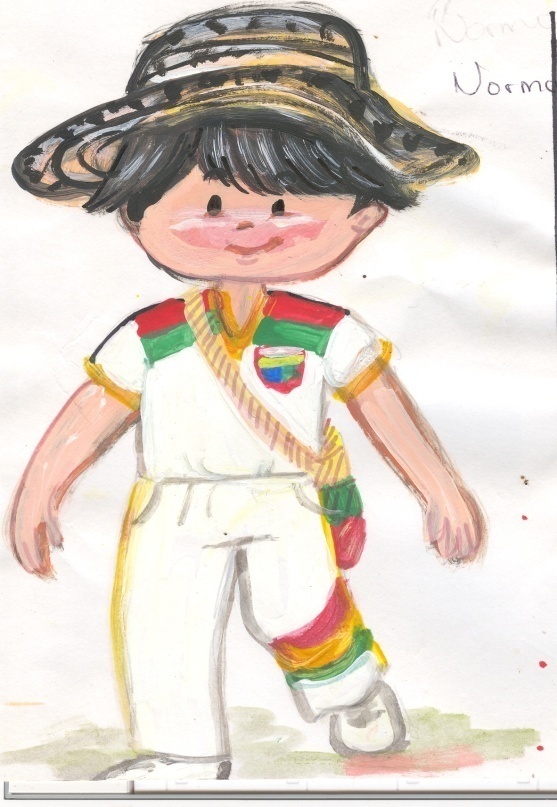 RENDICIÓN DE CUENTAS PRIMER SEMESTRE AÑO ESCOLAR 2015 (DE ENERO A JUNIO DE 2015)
ACOMPAÑAMIENTO, SEGUIMIENTO Y CONTROL PROGRAMA TODOS A APRENDER – JORNADAS PEDAGÓGICAS A DOCENTES TITULARES, MAESTROS EN FORMACIÓN E IMPLEMENTACIÓN DE PRUEBAS A ESTUDIANTES 2015
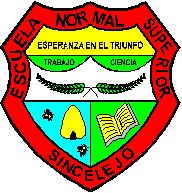 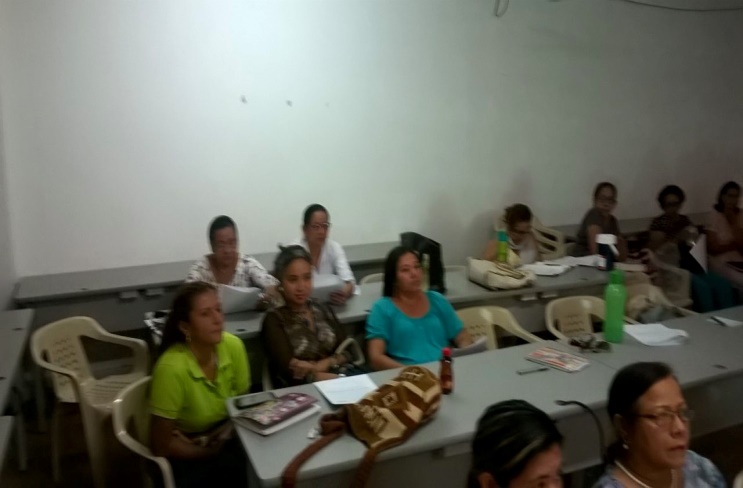 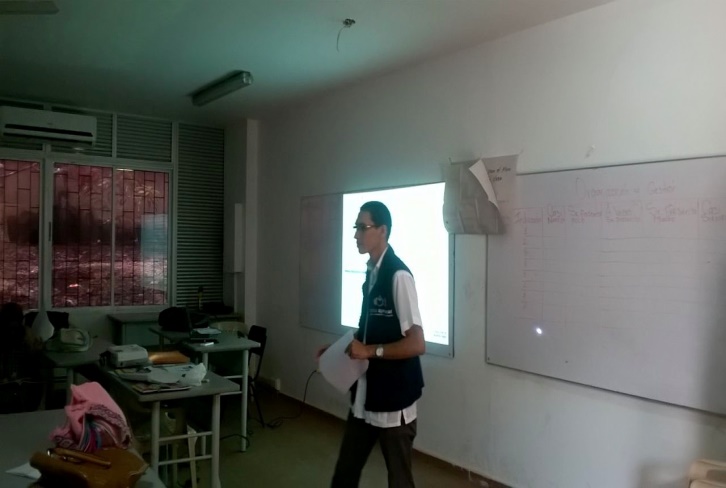 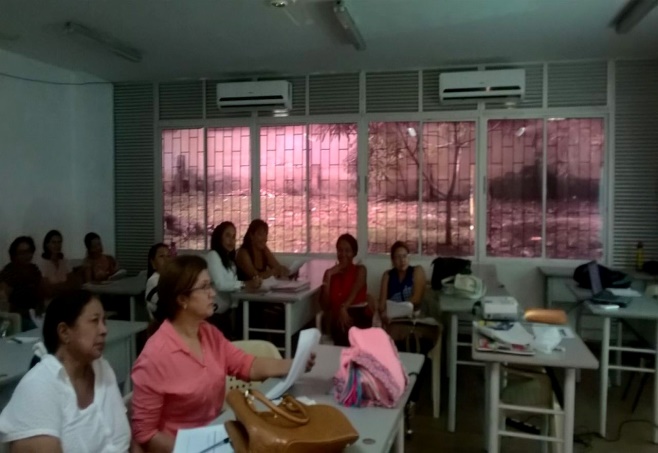 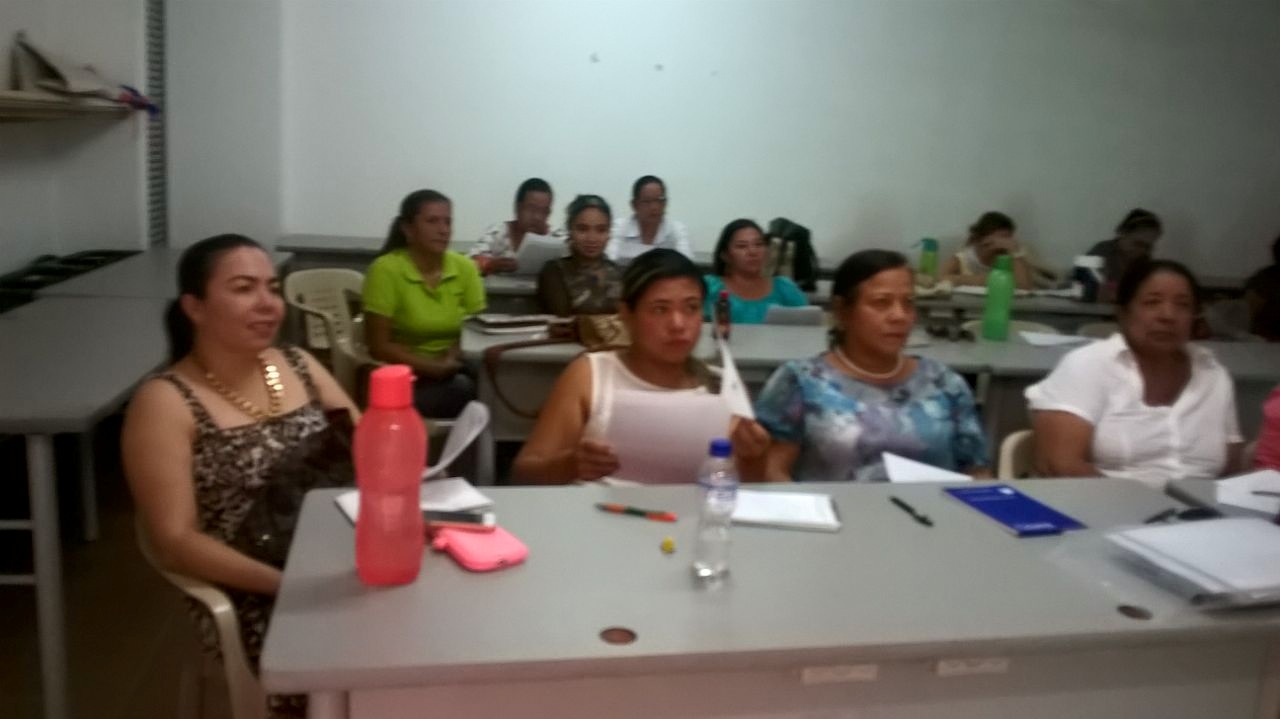 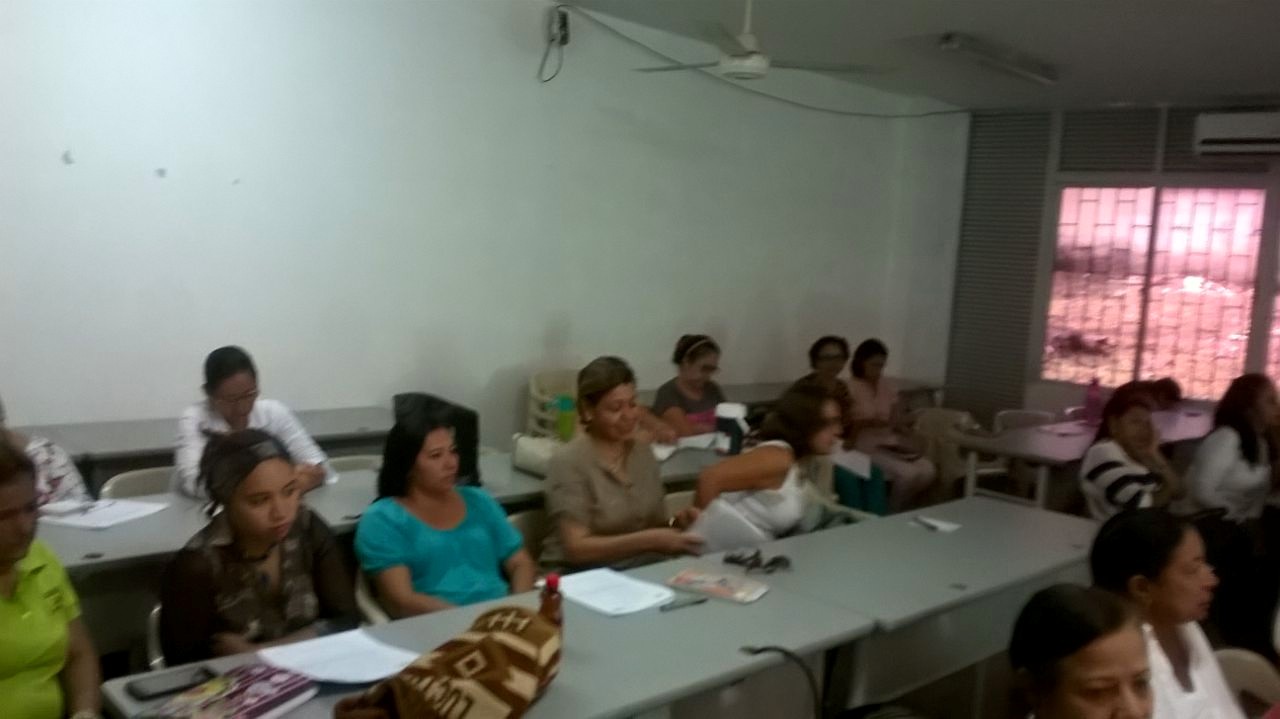 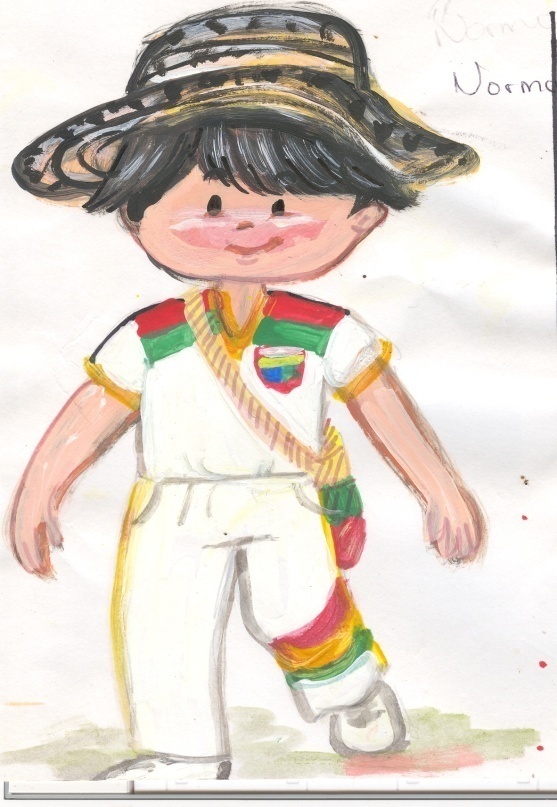 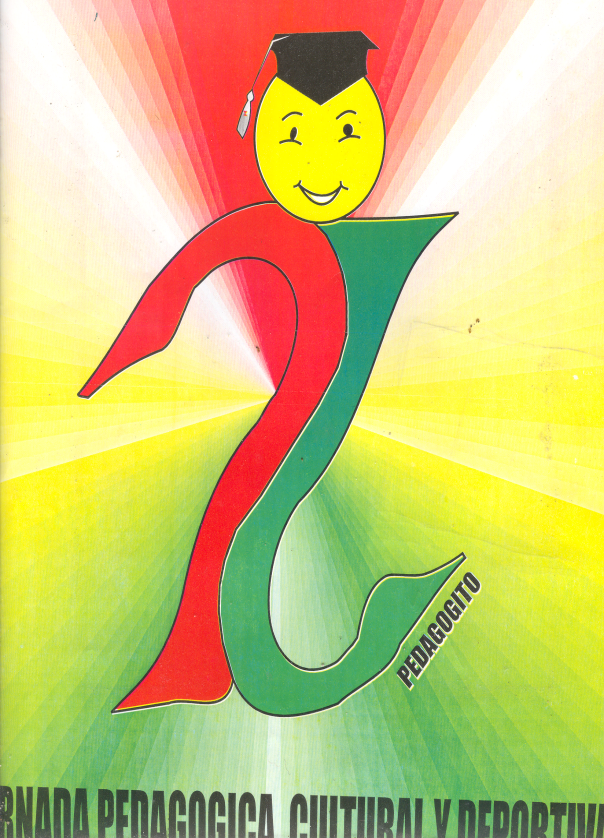 RENDICIÓN DE CUENTAS PRIMER SEMESTRE AÑO ESCOLAR 2015 (DE ENERO A JUNIO DE 2015)
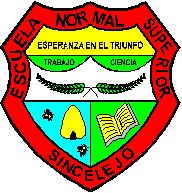 AREA DE GESTIÓN ACADÉMICA:
PROCESO: GESTIÓN DE AULA ( 2015)
ORGANIZACIÓN POR CONJUNTOS DE GRADOS Y POR JORNADAS

REVISIÓN DE PLANES Y ARTICULACIÓN POR CONJUNTOS GRADOS


EVALUACIÓN INTERNA (SIEE) PRUEBAS EXTERNAS 3º, 5º, 9º, 11º Y SABER PRO

IMPLEMENTACIÓN DE SIMULACROS
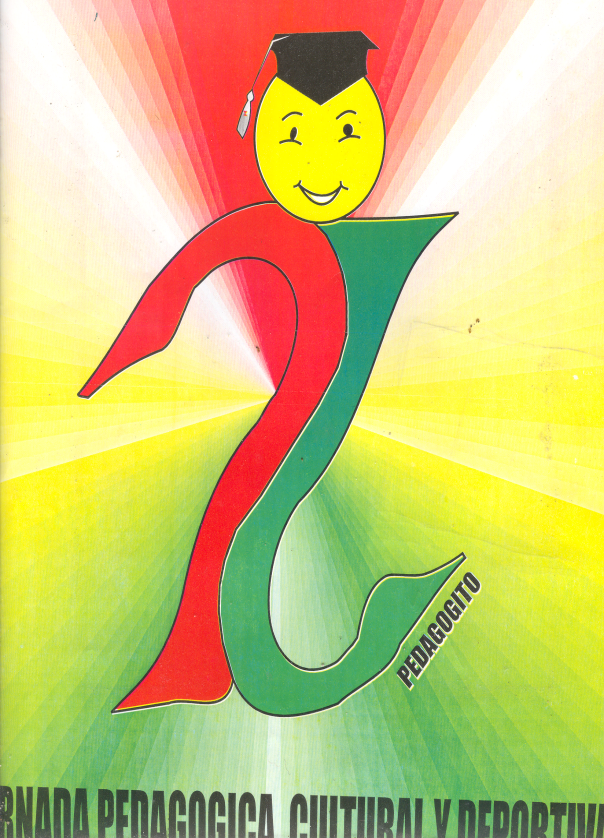 RENDICIÓN DE CUENTAS PRIMER SEMESTRE AÑO ESCOLAR 2015 (DE ENERO A JUNIO DE 2015)
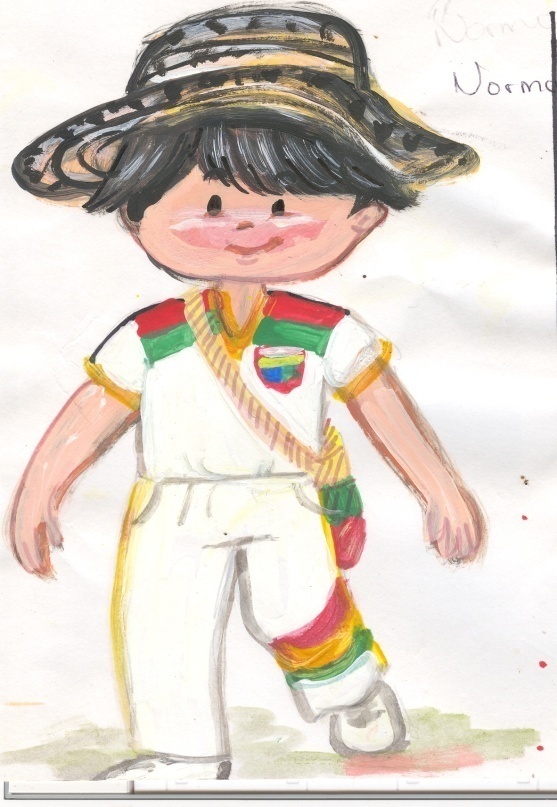 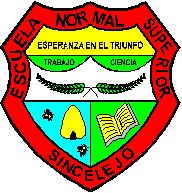 AREA DE GESTIÓN ACADÉMICA:
PROCESO: SEGUIMIENTO ACADÉMICO ( 2015)
SEGUIMIENTO A LOS RESULTADOS ACADÉMICOS (SIEE – PRUEBAS EXTERNAS)

DIA E: EXCELENCIA EDUCATIVA

ACTIVIDADES DE RECUPERACIÓN

ANÁLISIS DE RESULTADOS EXTERNOS

INDICE SINTÉTICO
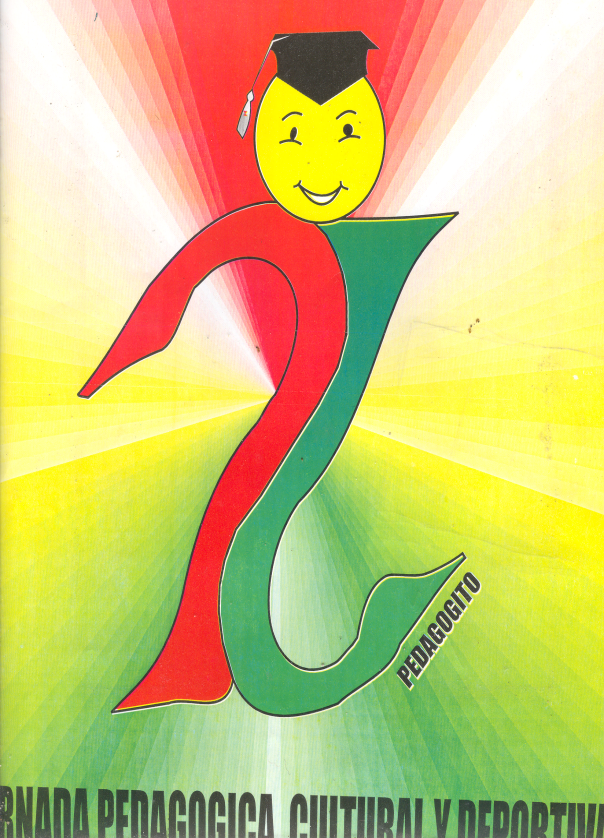 RENDICIÓN DE CUENTAS PRIMER SEMESTRE AÑO ESCOLAR 2015 (DE ENERO A JUNIO DE 2015)
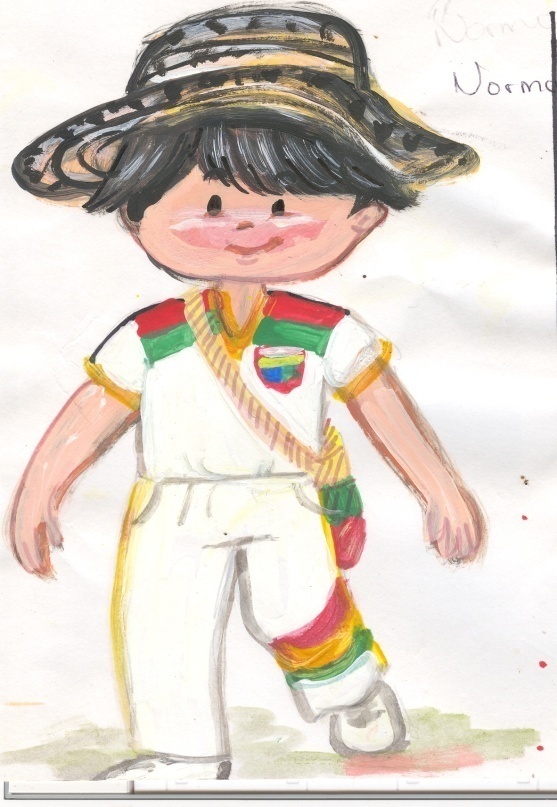 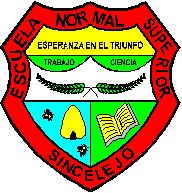 ORGANIZACIÓN DEL DÍA E - 2015
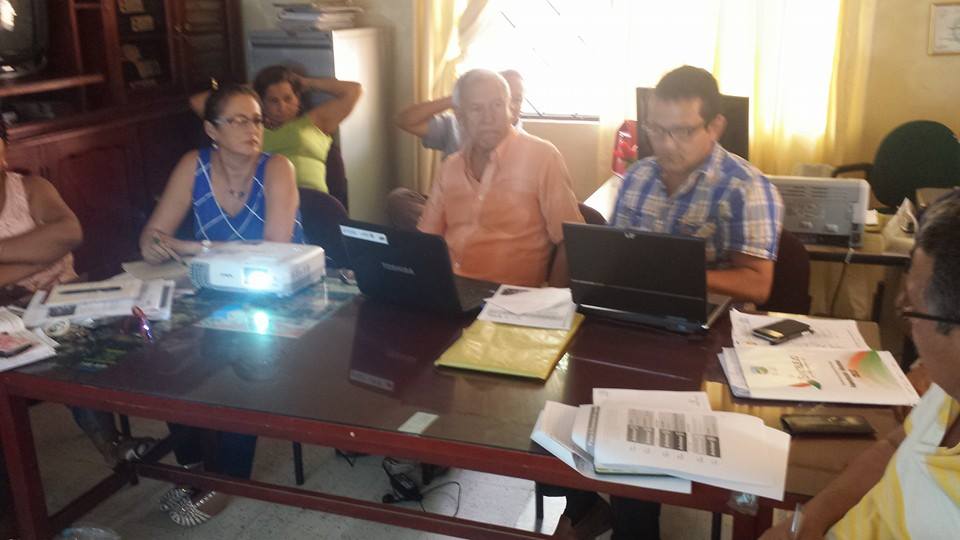 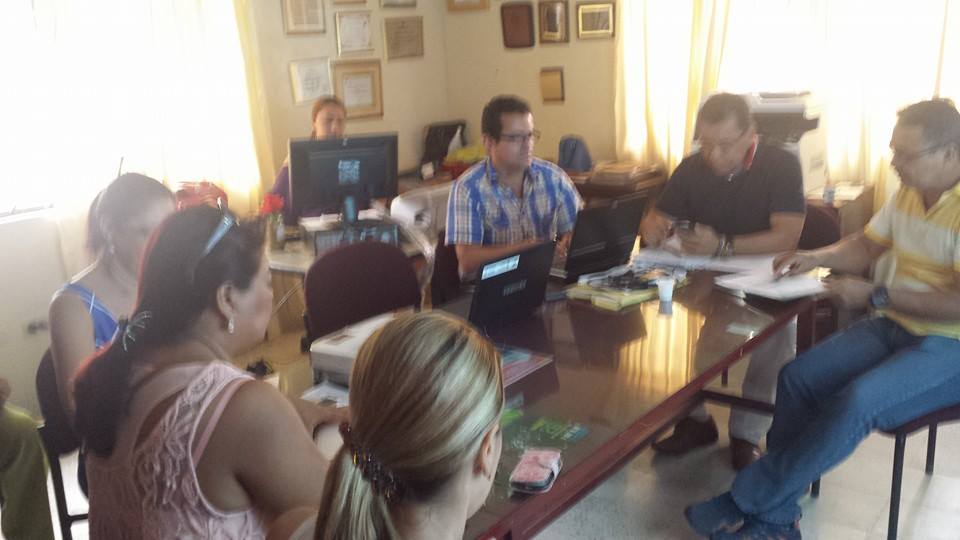 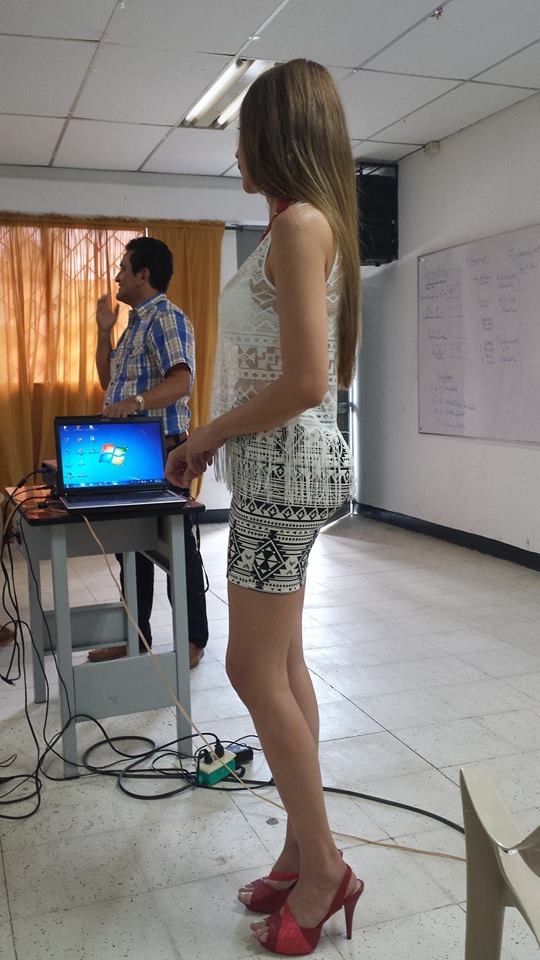 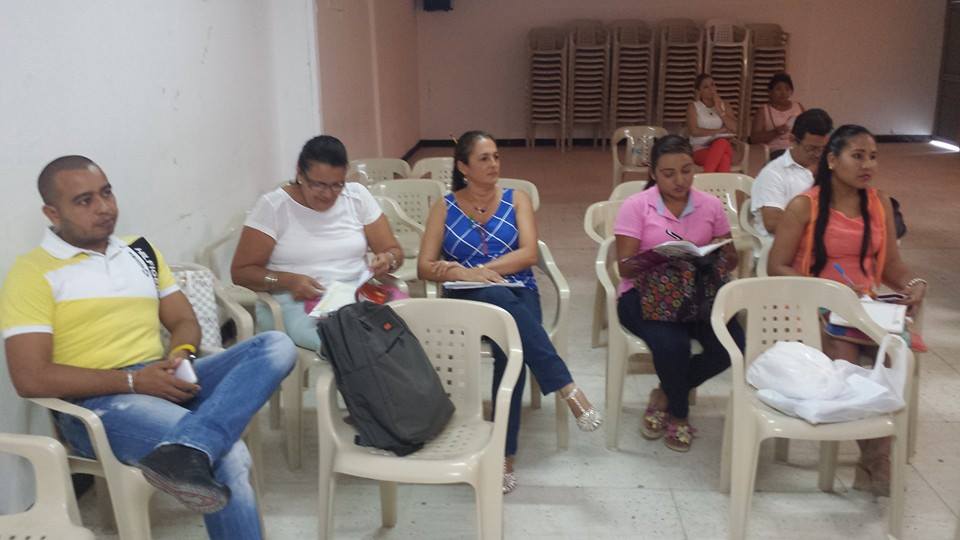 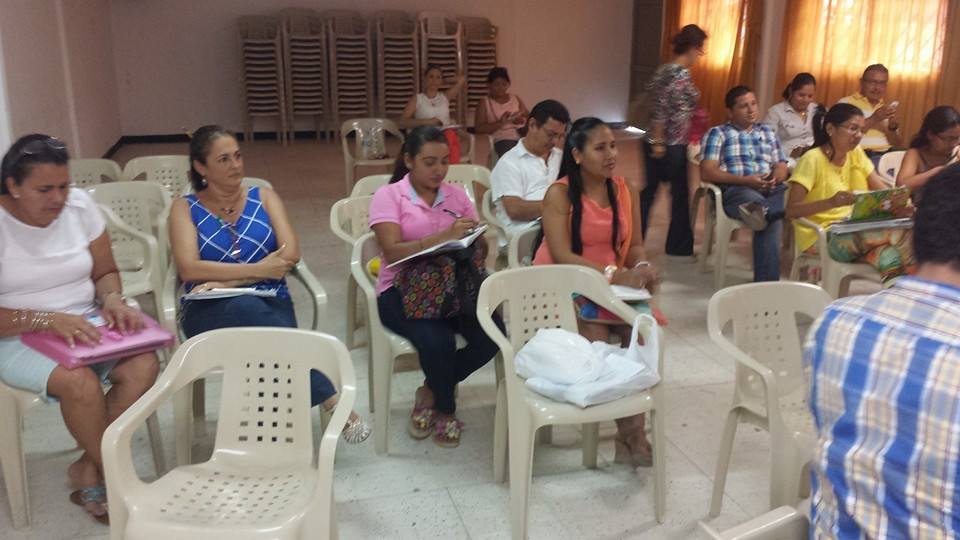 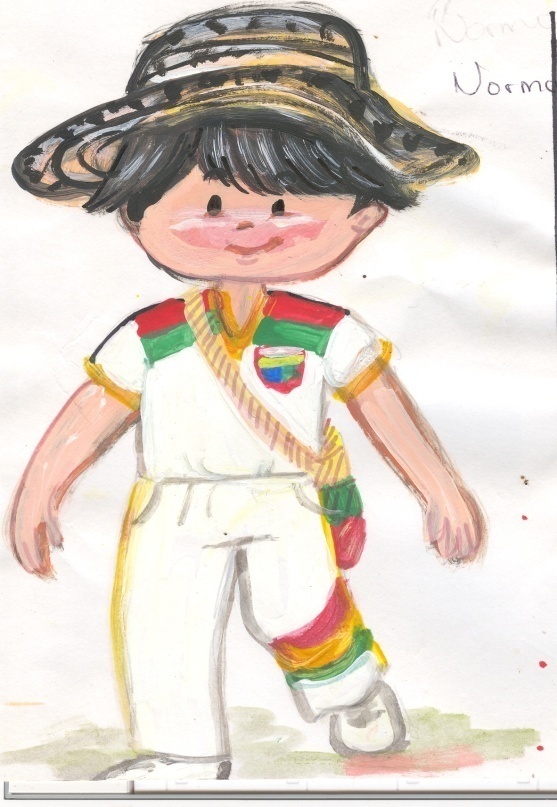 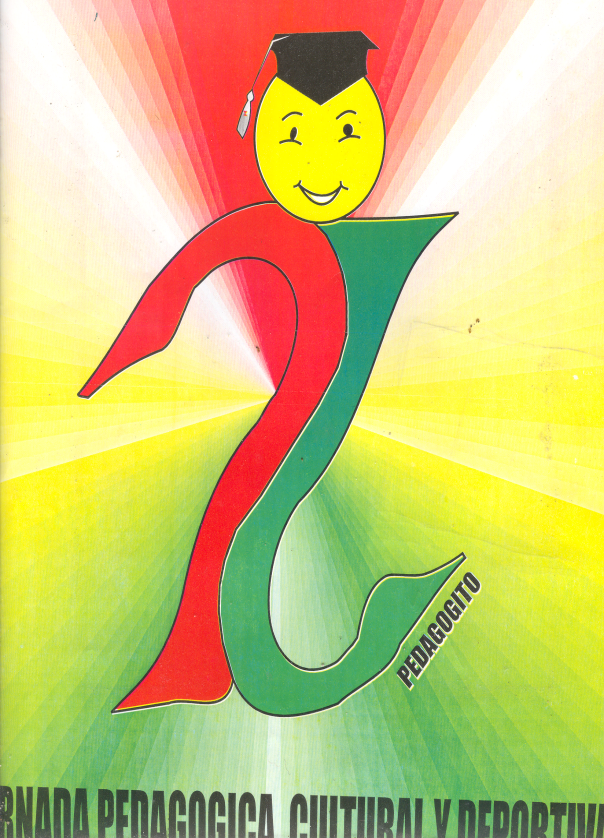 RENDICIÓN DE CUENTAS PRIMER SEMESTRE AÑO ESCOLAR 2015 (DE ENERO A JUNIO DE 2015)
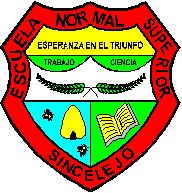 DIA E - 2015
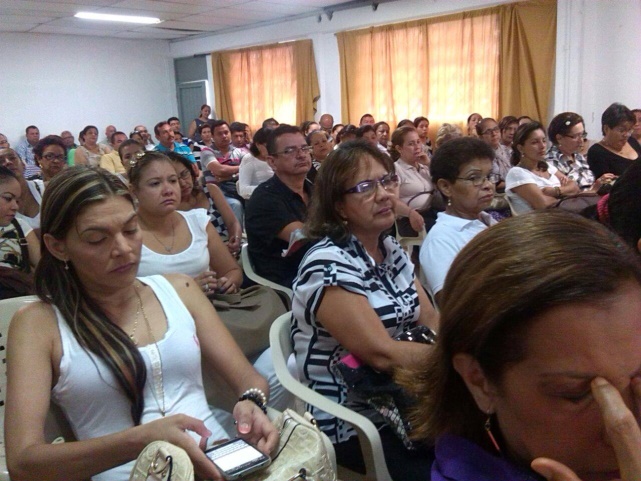 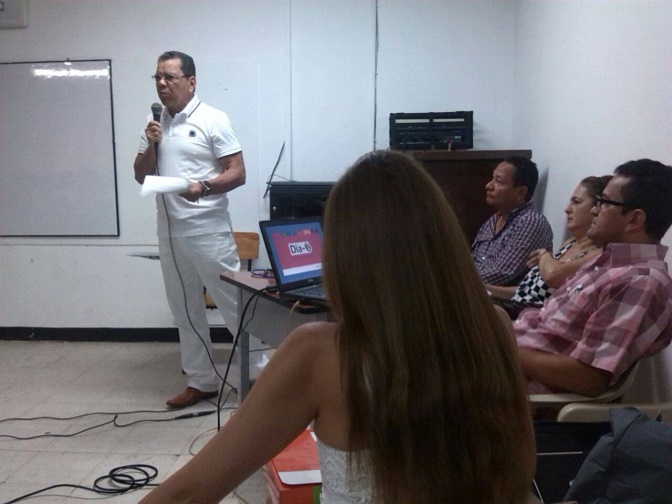 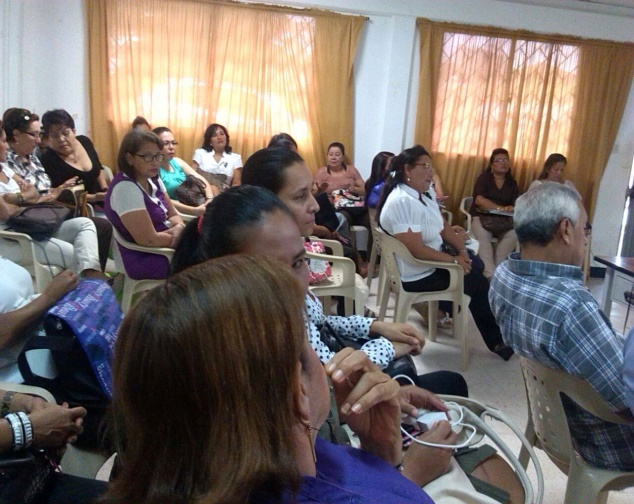 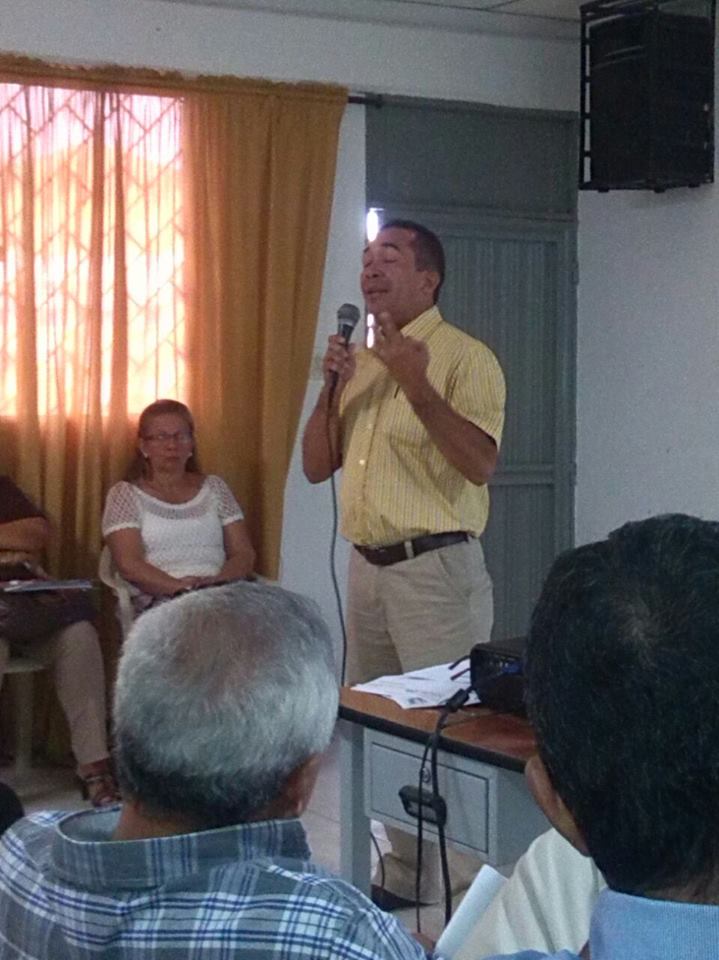 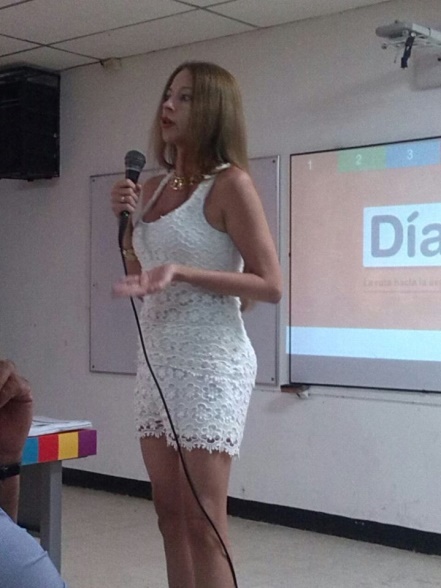 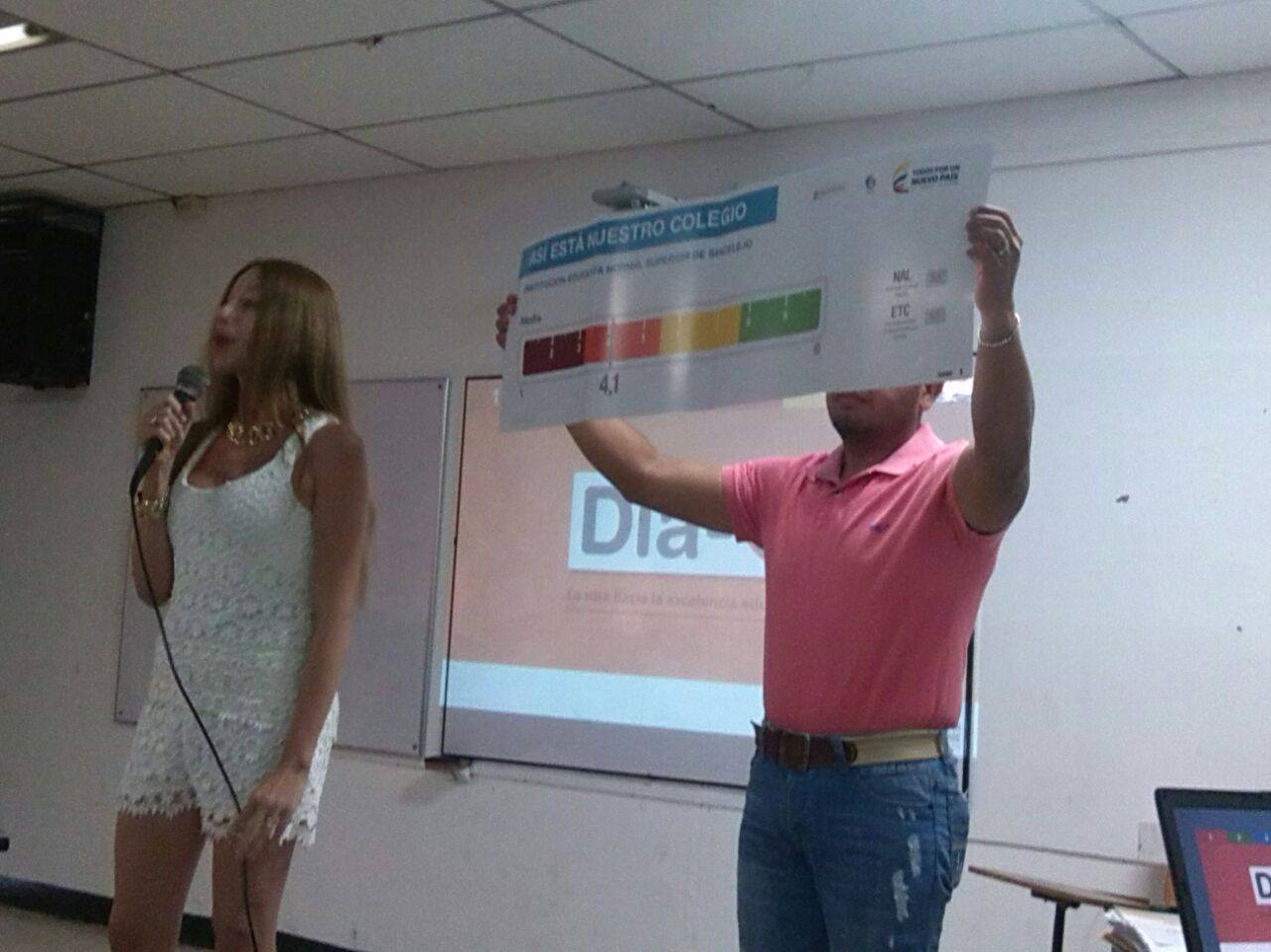 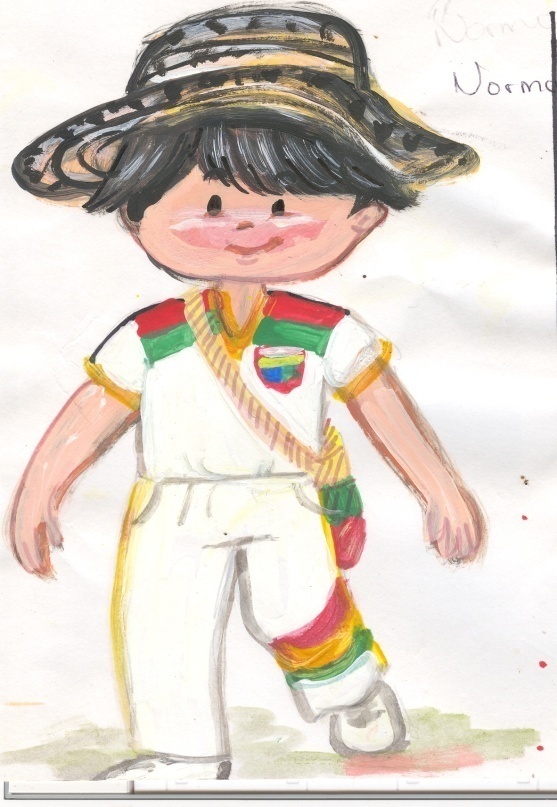 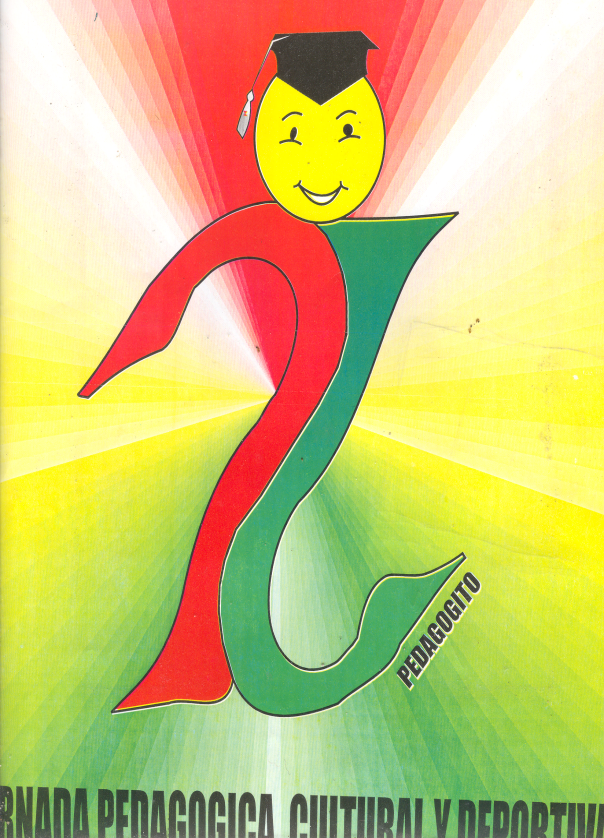 RENDICIÓN DE CUENTAS PRIMER SEMESTRE AÑO ESCOLAR 2015 (DE ENERO A JUNIO DE 2015)
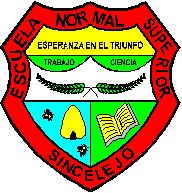 DIA E - 2015
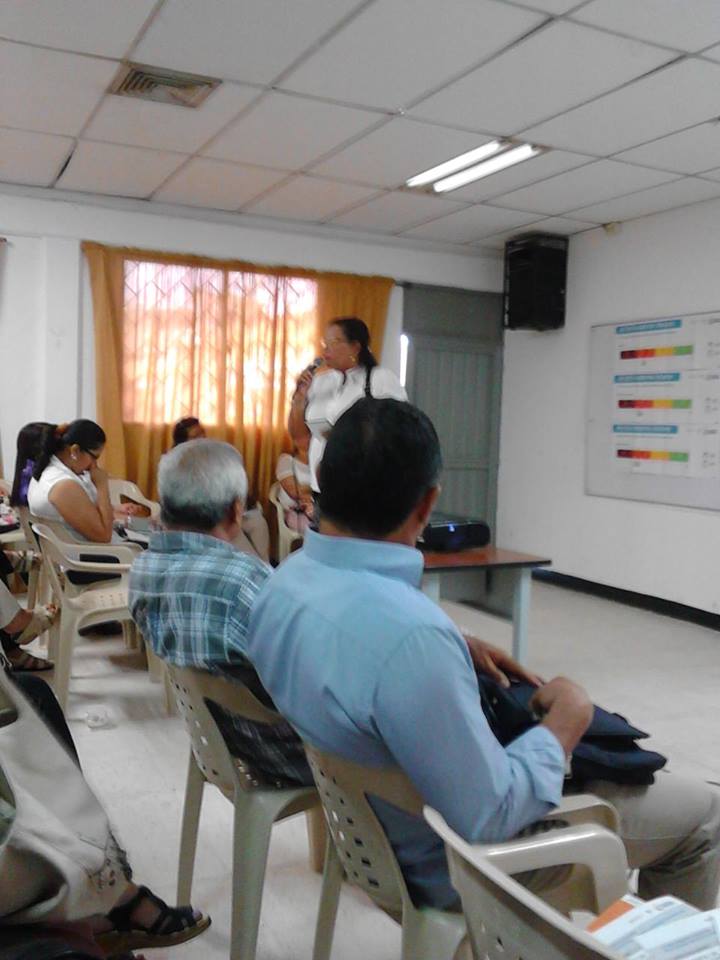 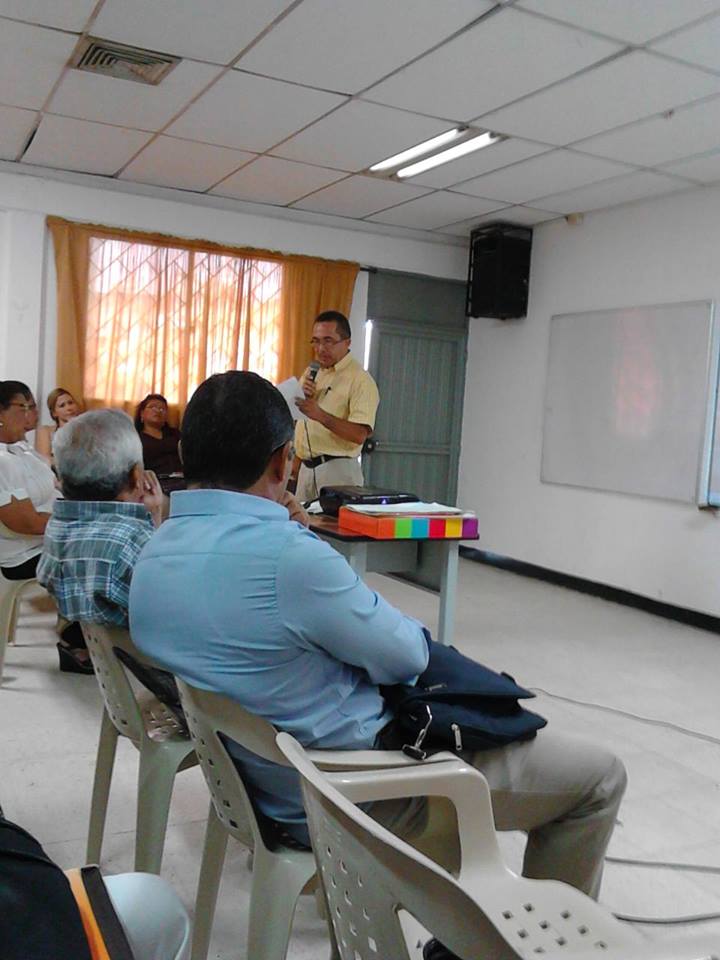 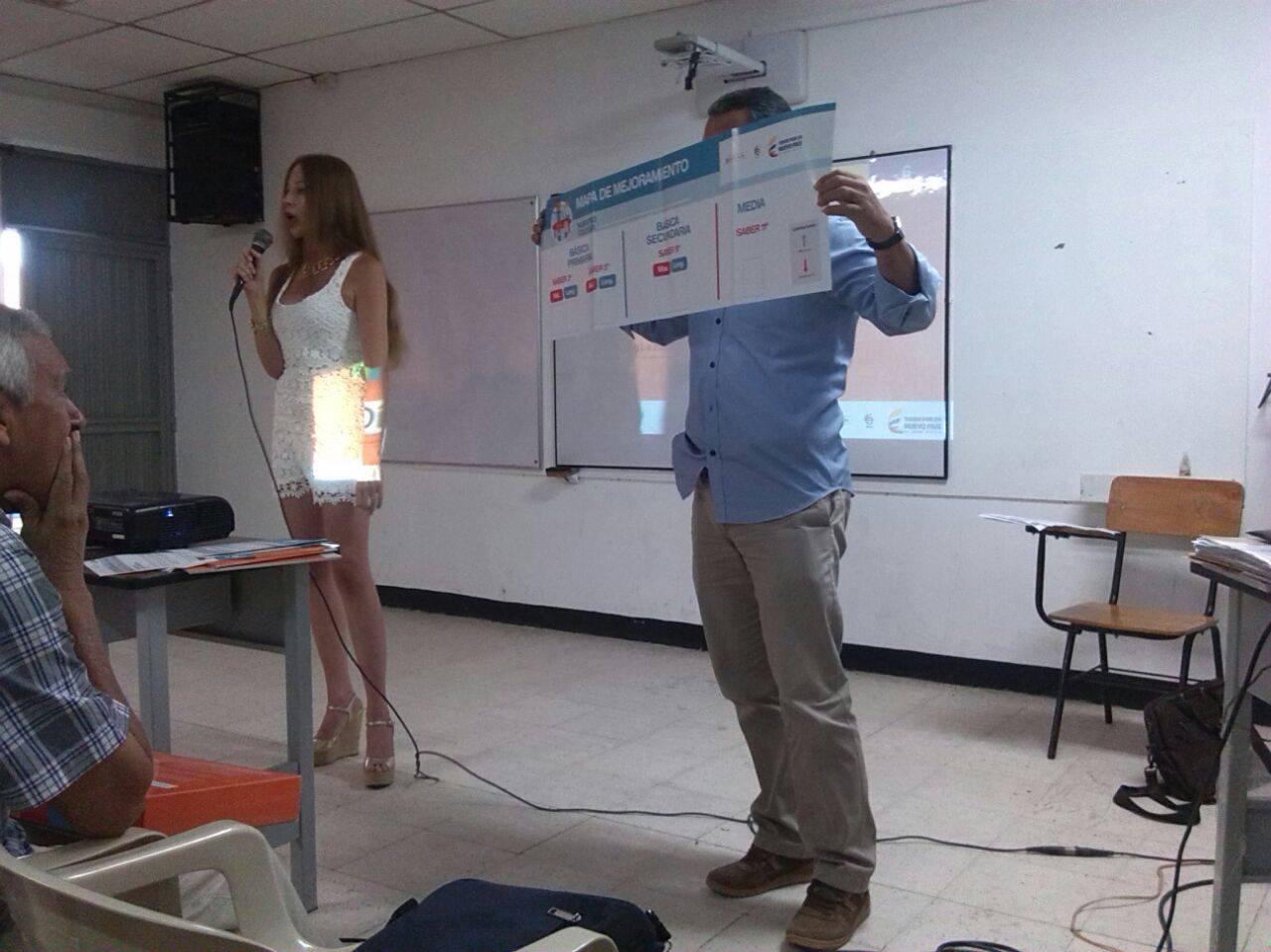 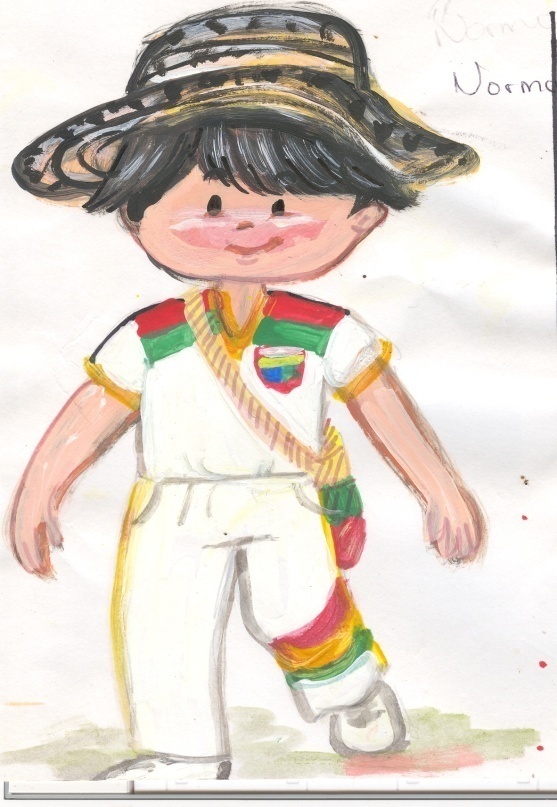 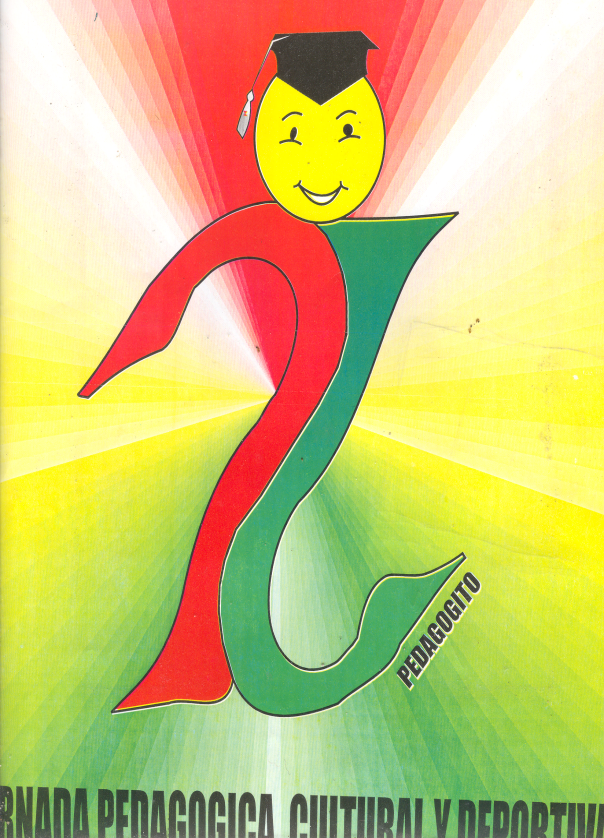 RENDICIÓN DE CUENTAS PRIMER SEMESTRE AÑO ESCOLAR 2015 (DE ENERO A JUNIO DE 2015)
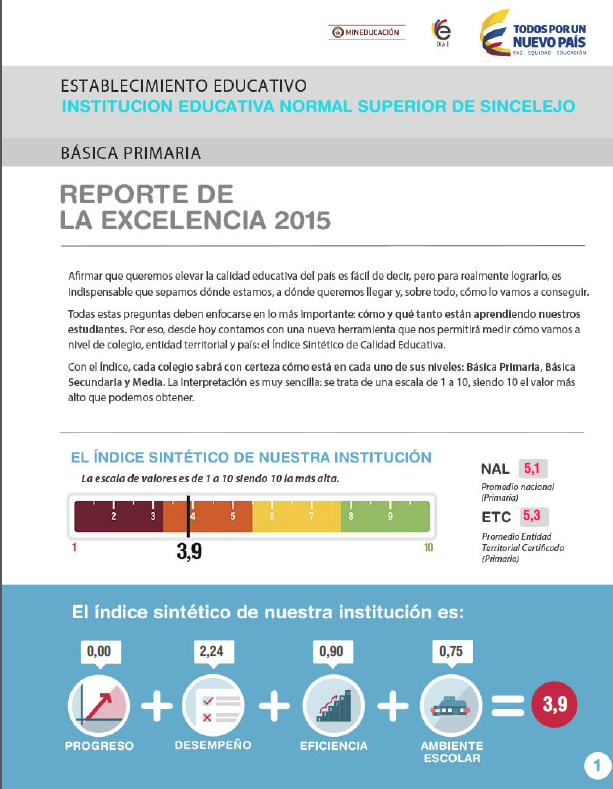 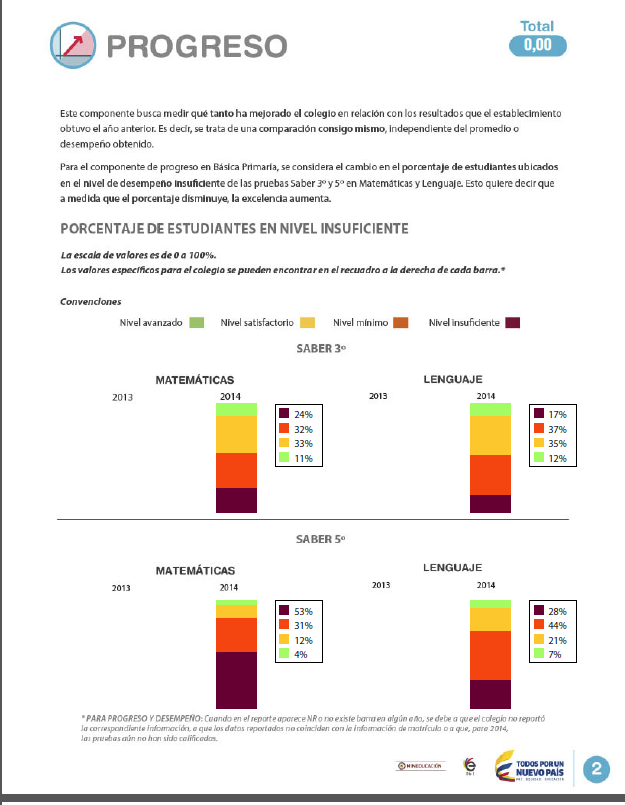 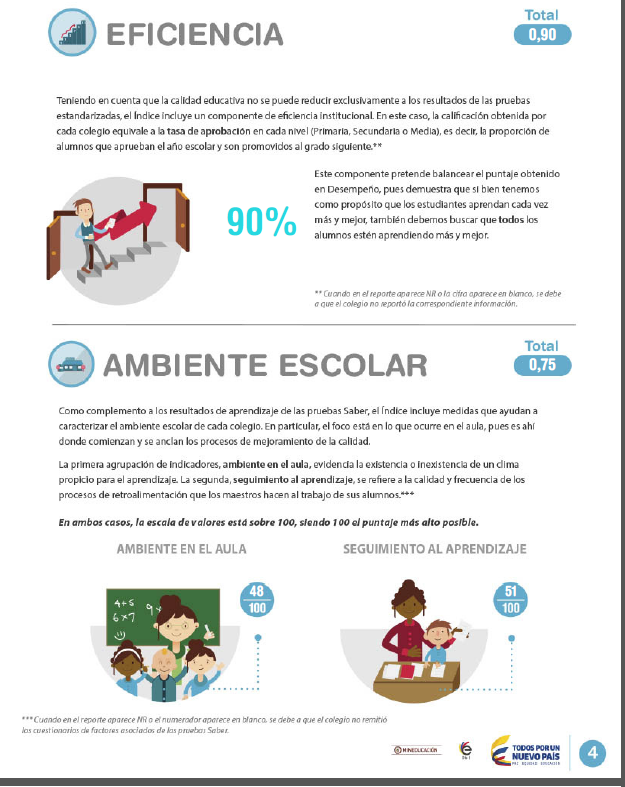 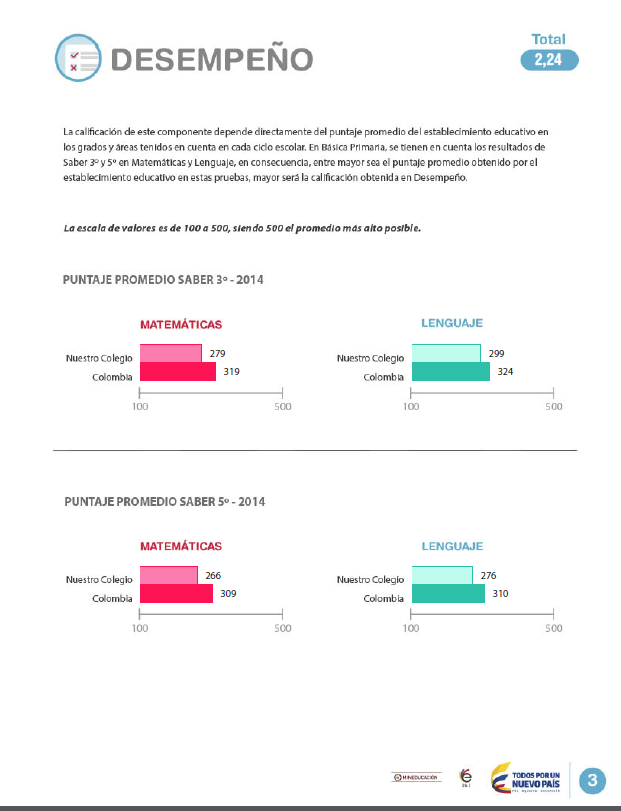 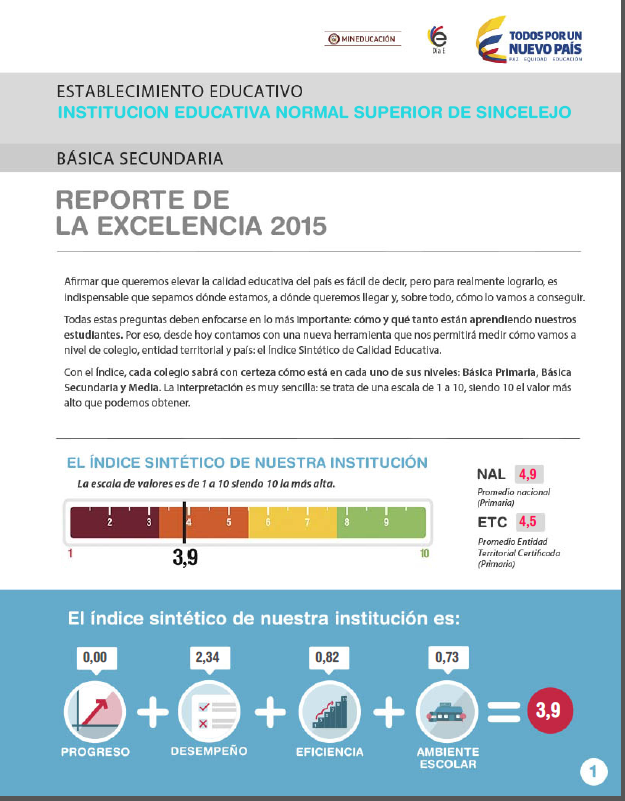 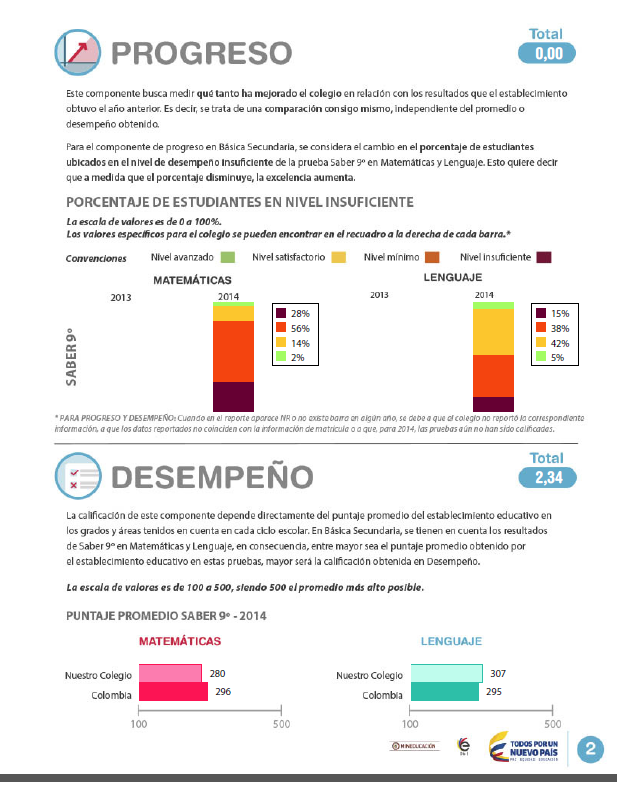 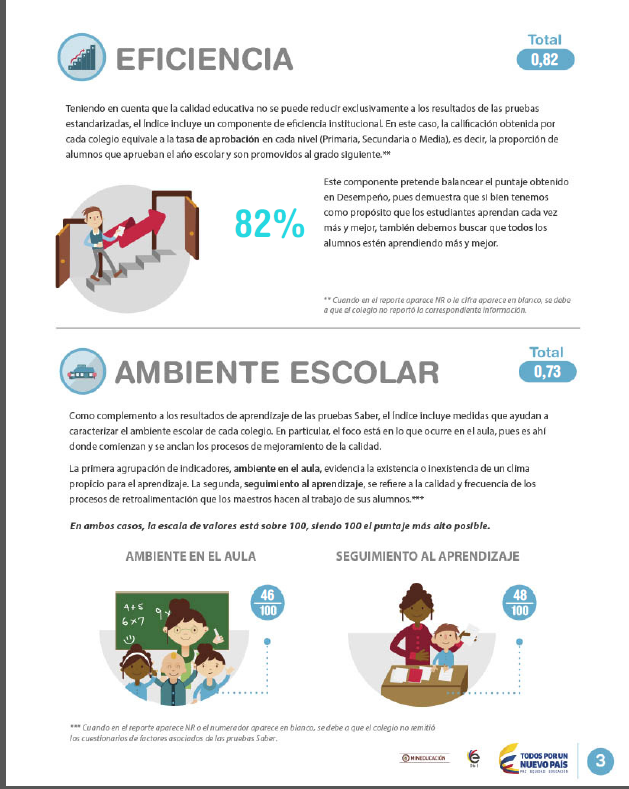 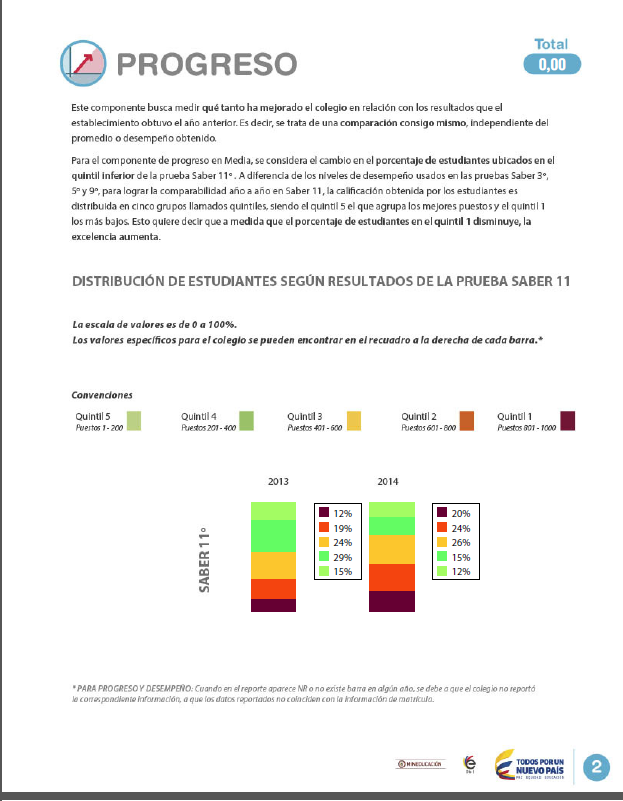 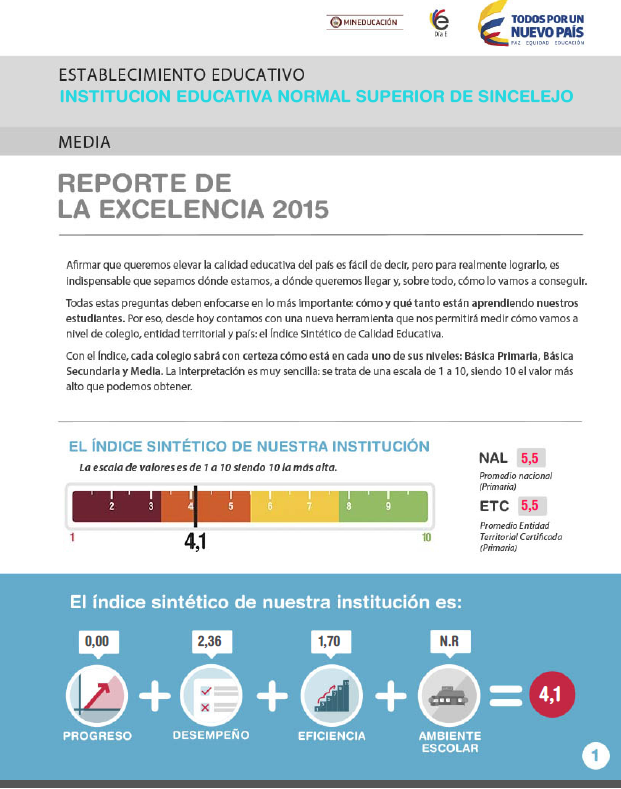 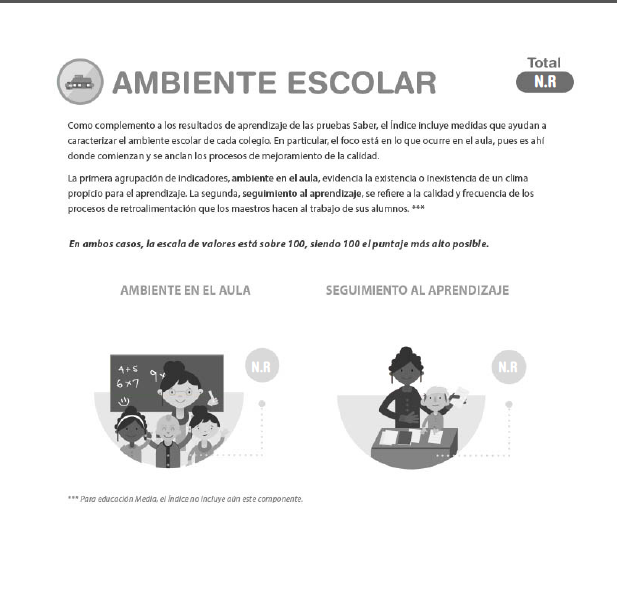 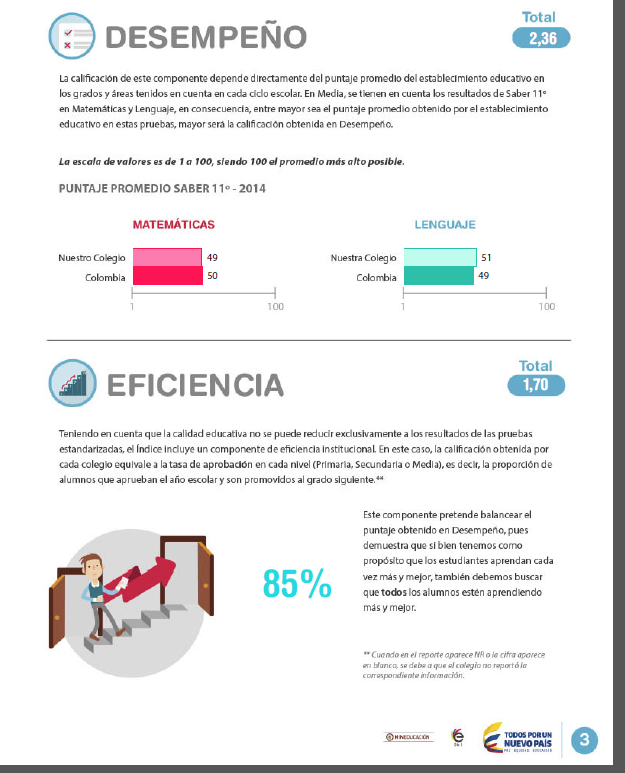 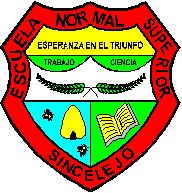 Para la siguiente información se tomaron como referente: informe rendición de cuentas julio a diciembre de 2014 y el análisis e interpretación de las pruebas 3º, 5º, 9º y 11º elaborado por el equipo de coordinadores (2015)
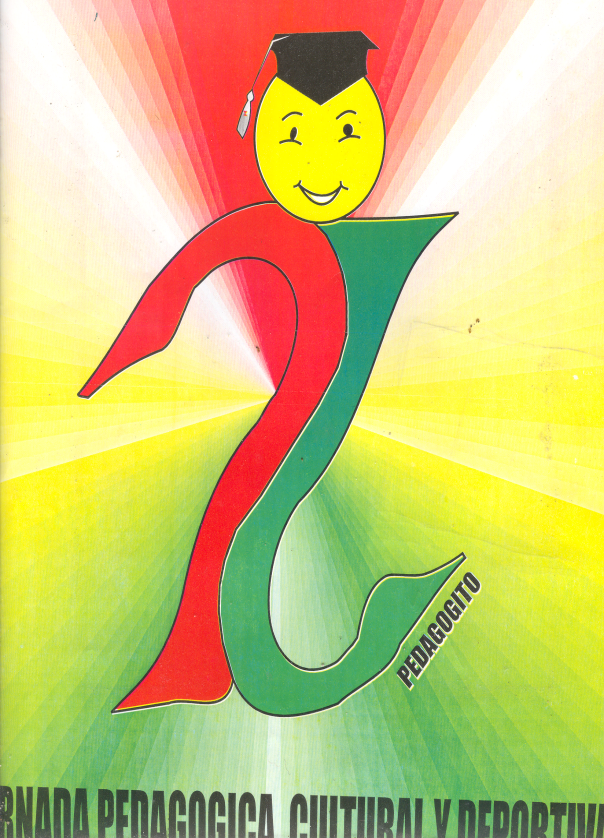 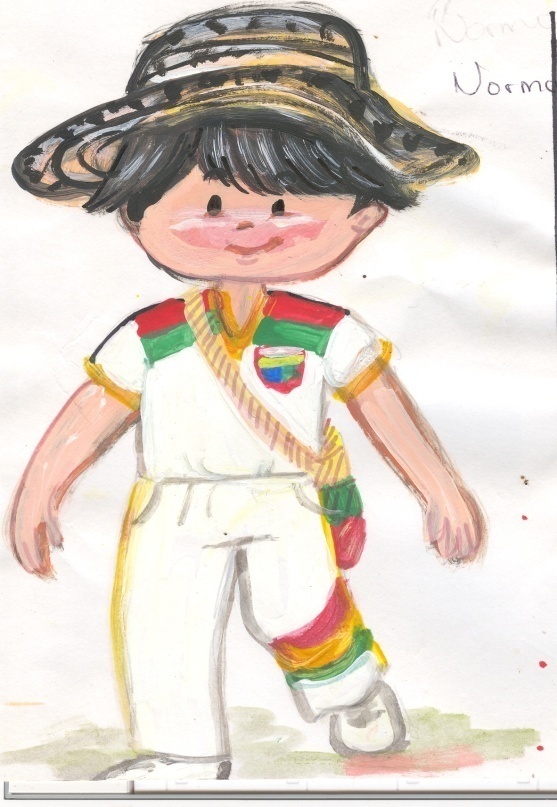 RENDICIÓN DE CUENTAS PRIMER SEMESTRE AÑO ESCOLAR 2015 (DE ENERO A JUNIO DE 2015)
Se observa  que el grado en el que se presentaron mayores  dificultades es 5° (276 puntos   en promedio), mientras que los promedios de 3° y 9° evidencian mejores desempeños por parte de los estudiantes de estos grados.
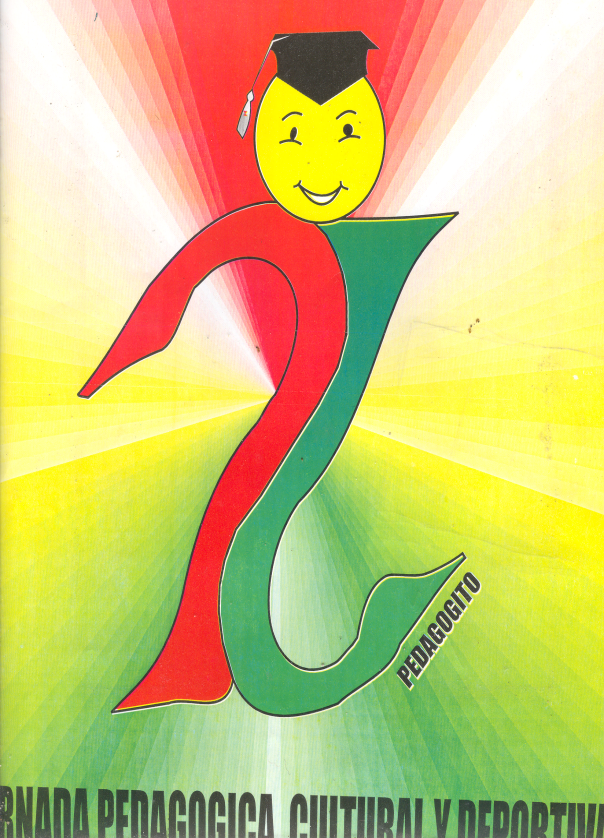 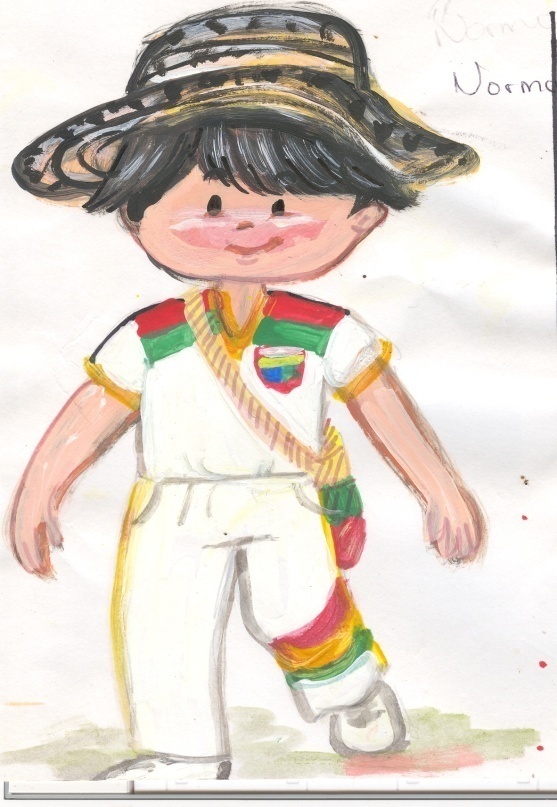 RENDICIÓN DE CUENTAS PRIMER SEMESTRE AÑO ESCOLAR 2015 (DE ENERO A JUNIO DE 2015)